THE CONSPIRACY
TO
SOLVE VIDEO
FOR
EVERYBODY FOREVER
Eli Mallon
Director of Engineering at Livepeer
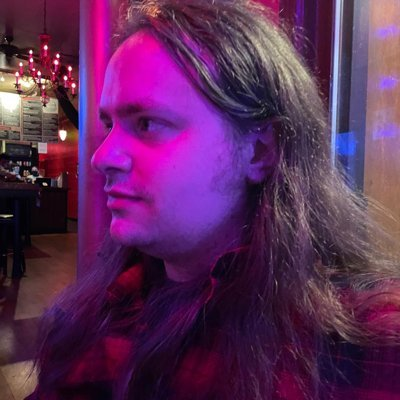 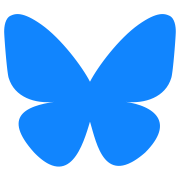 @iame.li
@iameli@iame.li
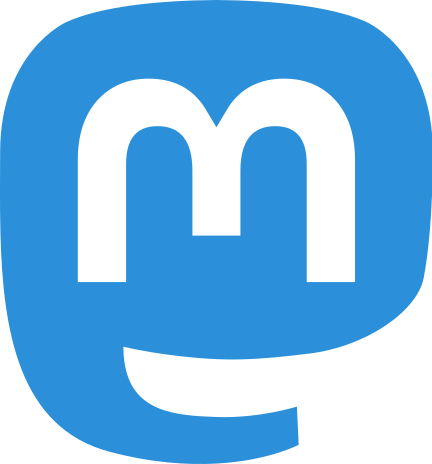 iameli.lens
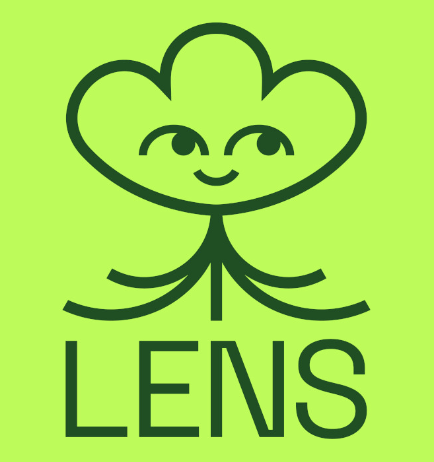 [Speaker Notes: EthAmsterdam anecdote]
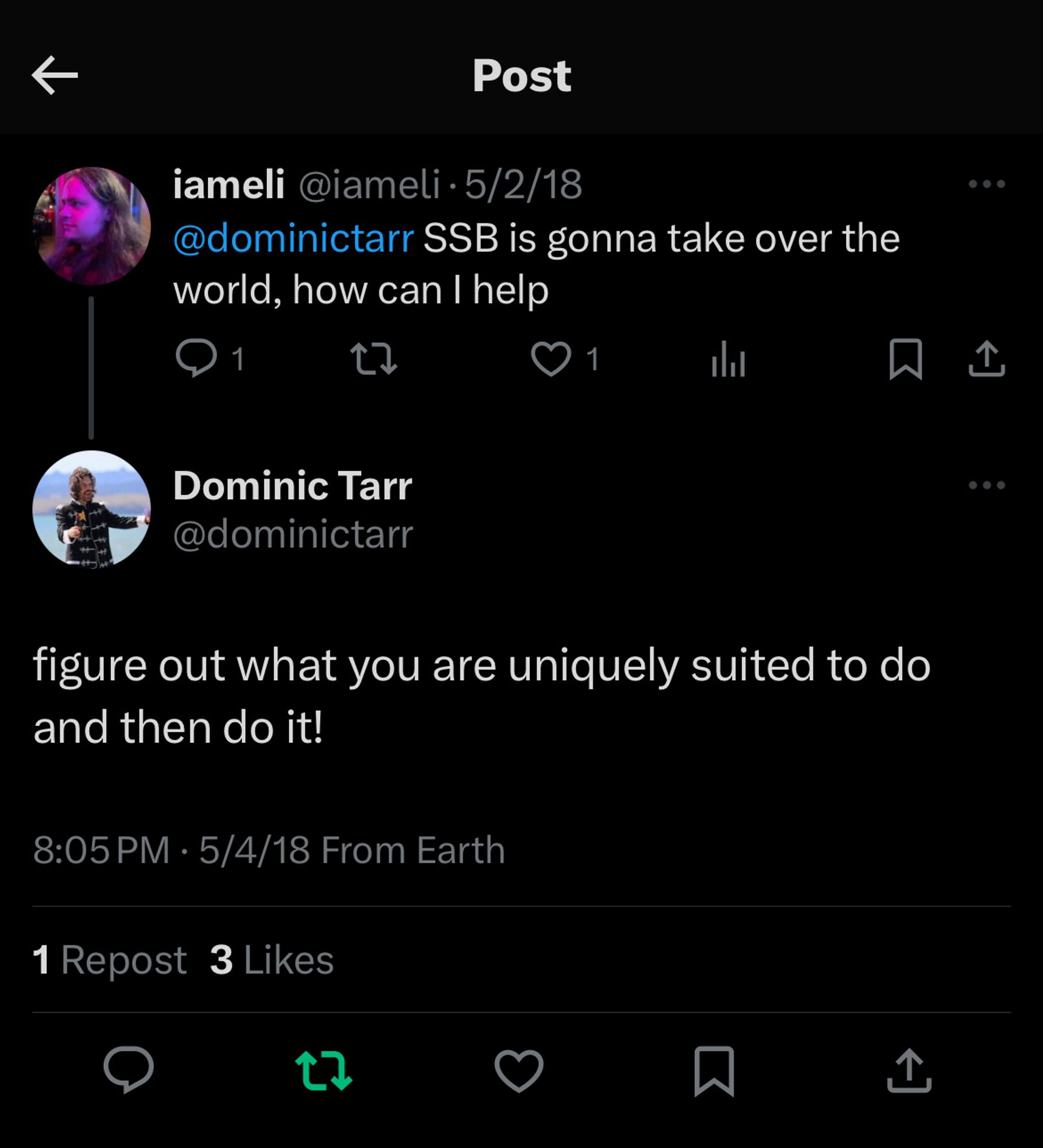 Working in decentralized video since 2016
SETBACKS
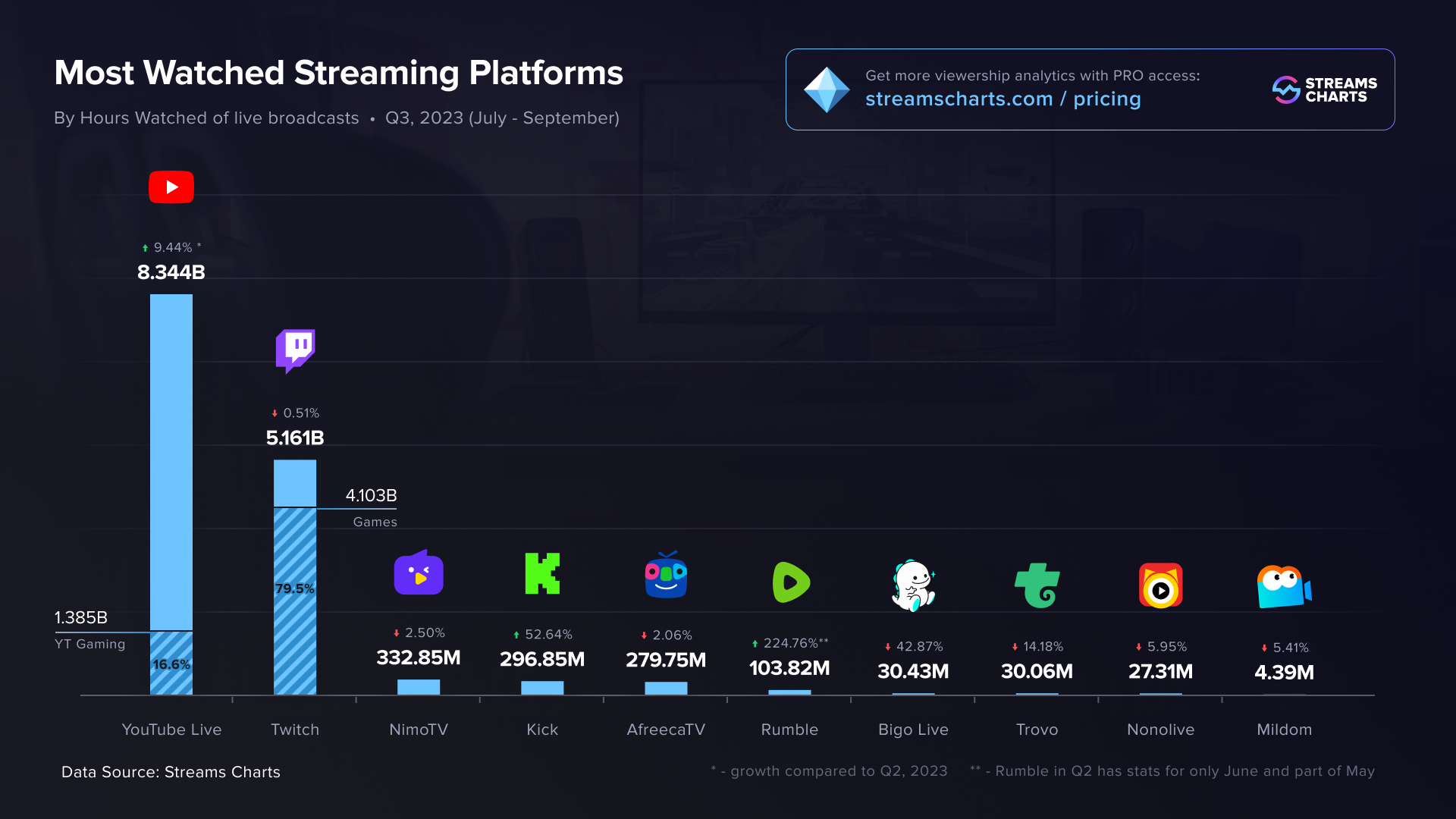 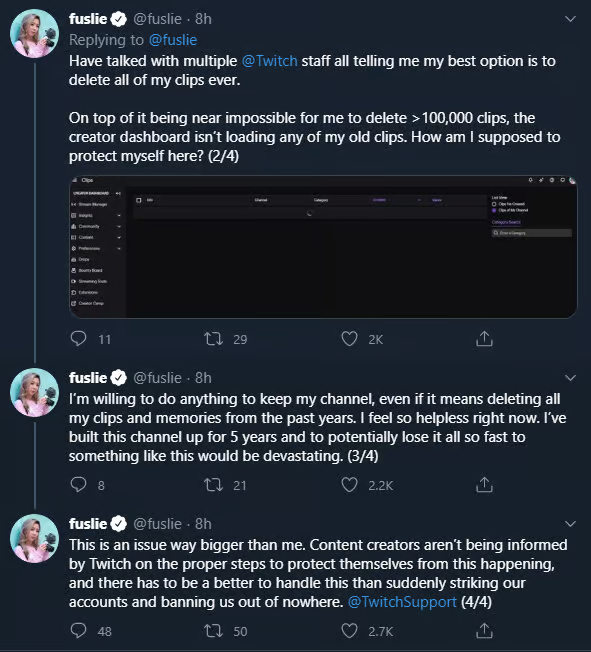 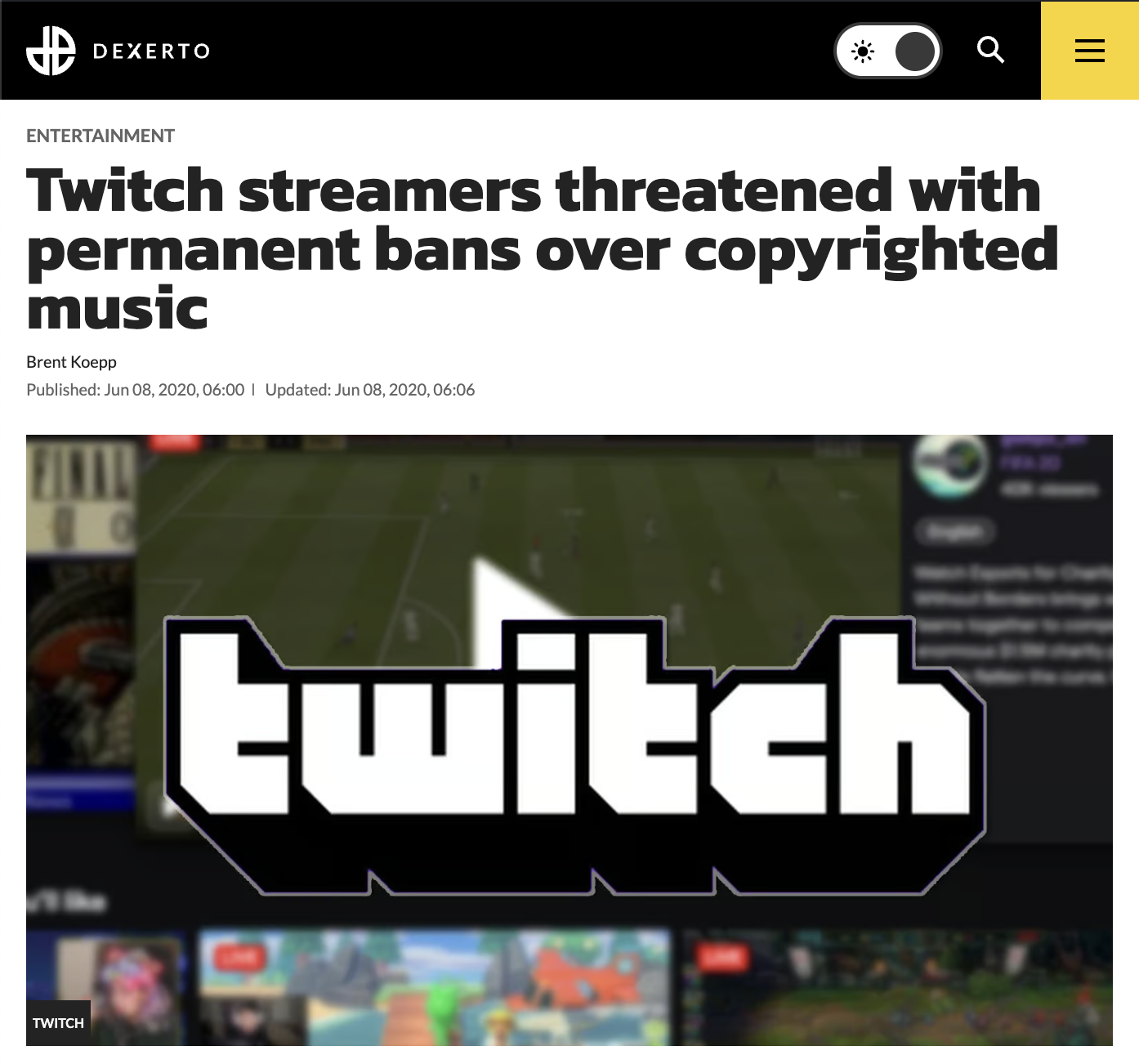 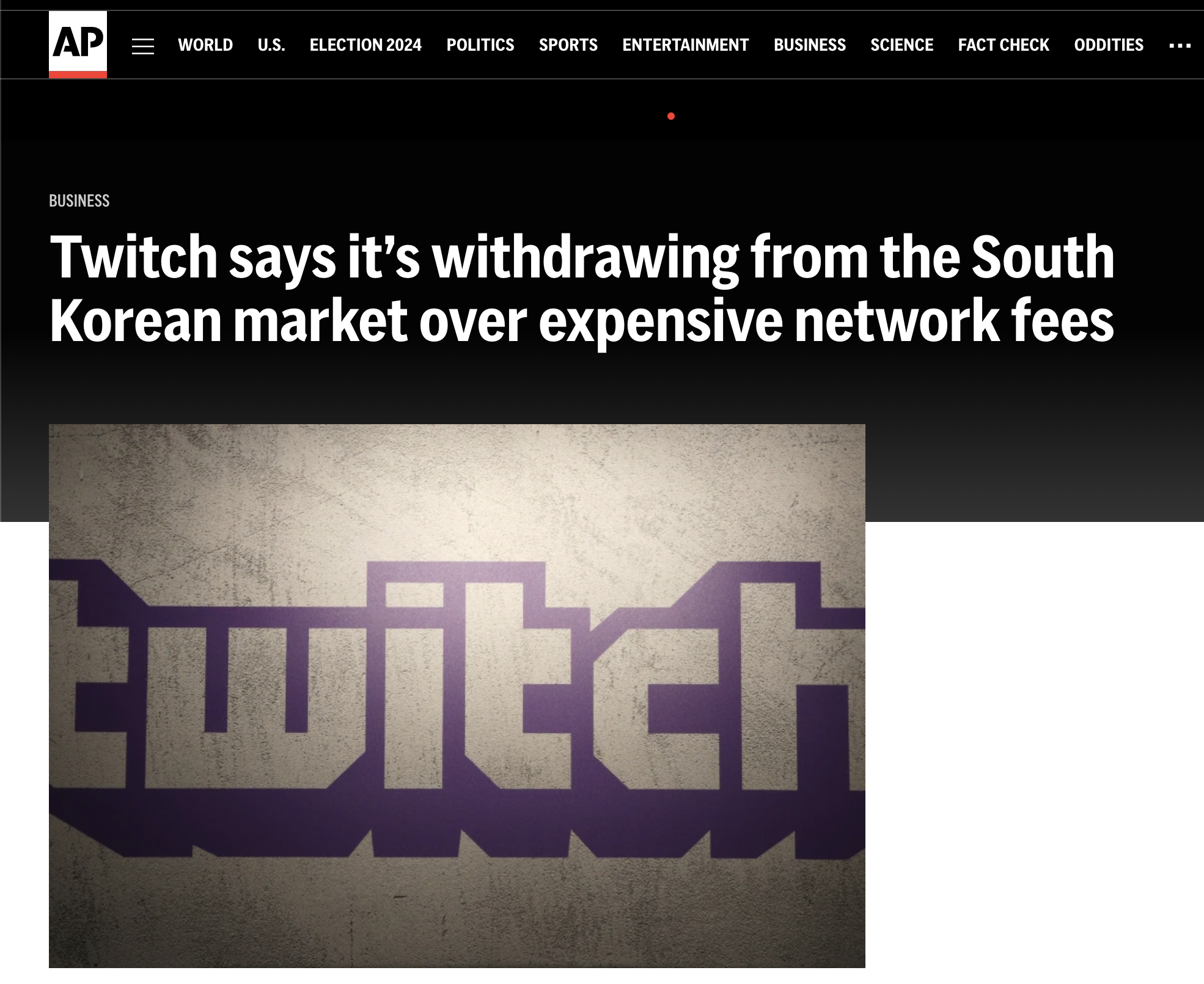 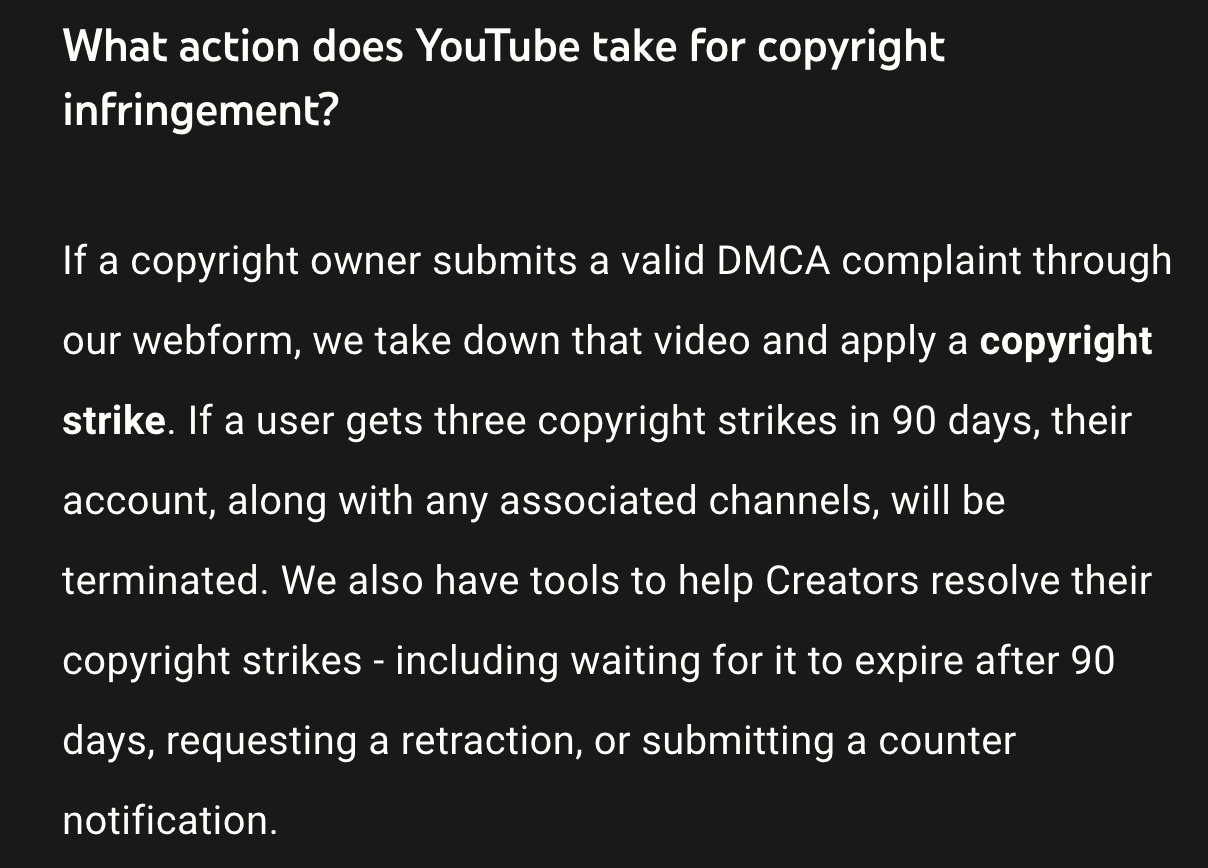 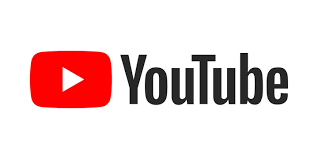 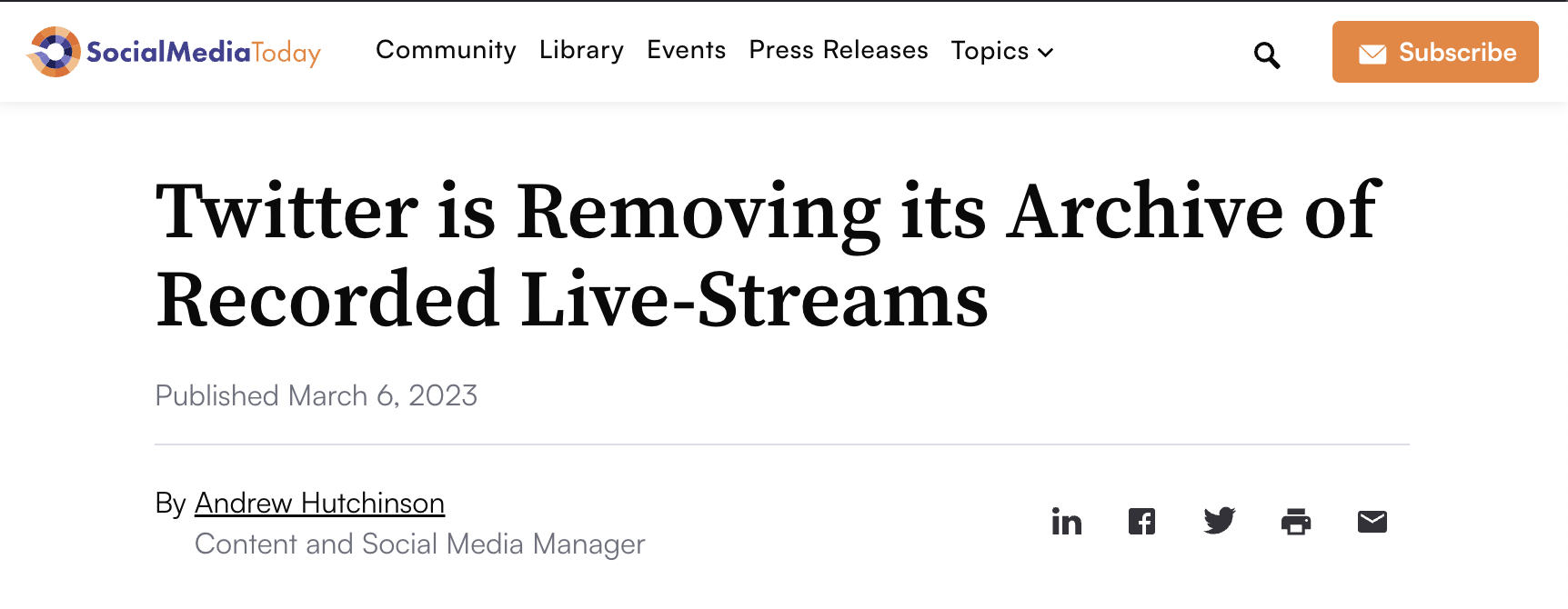 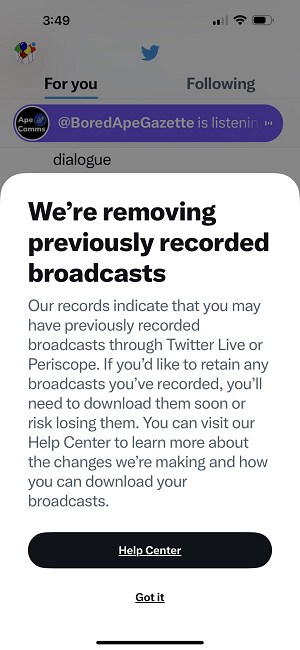 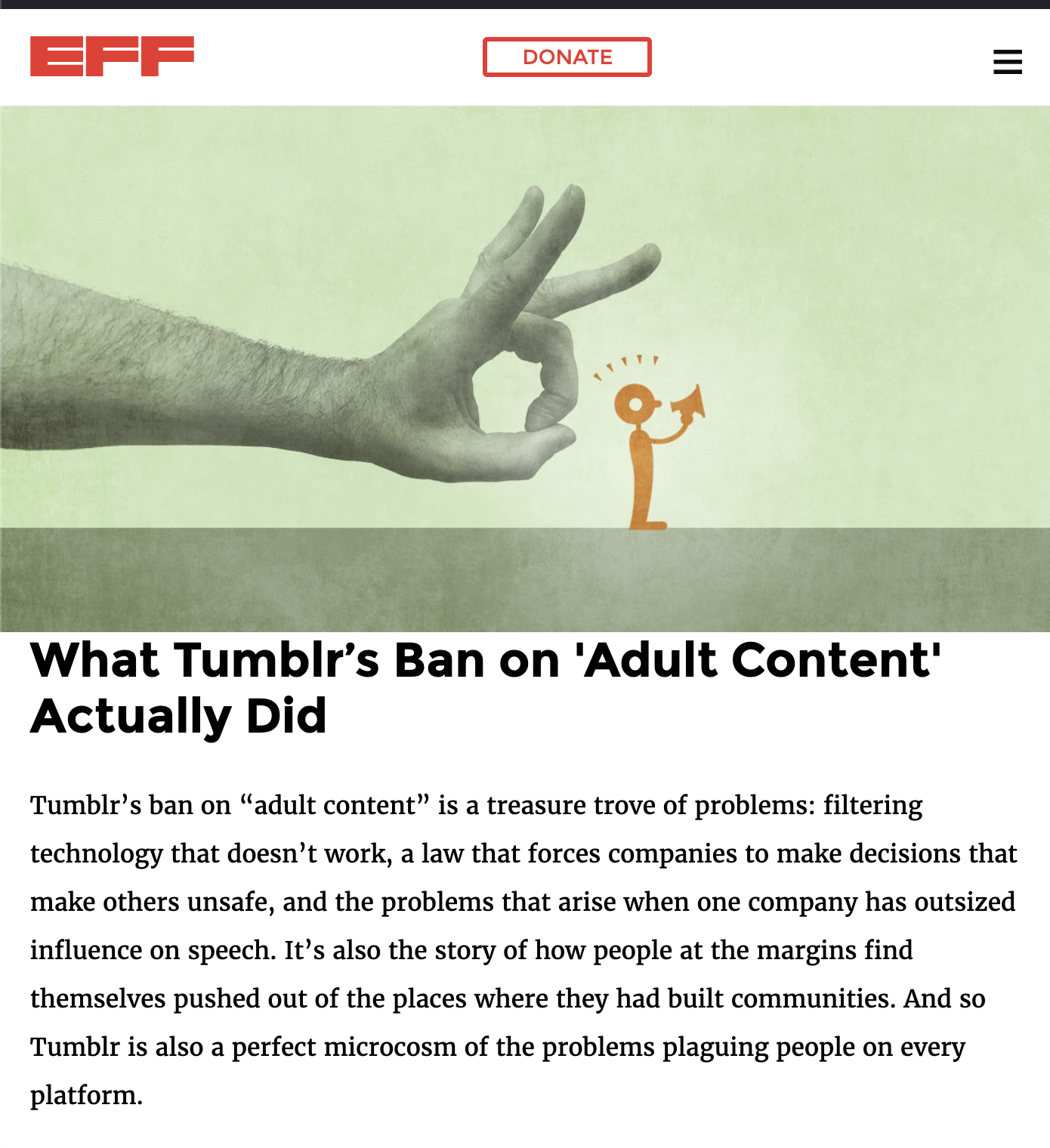 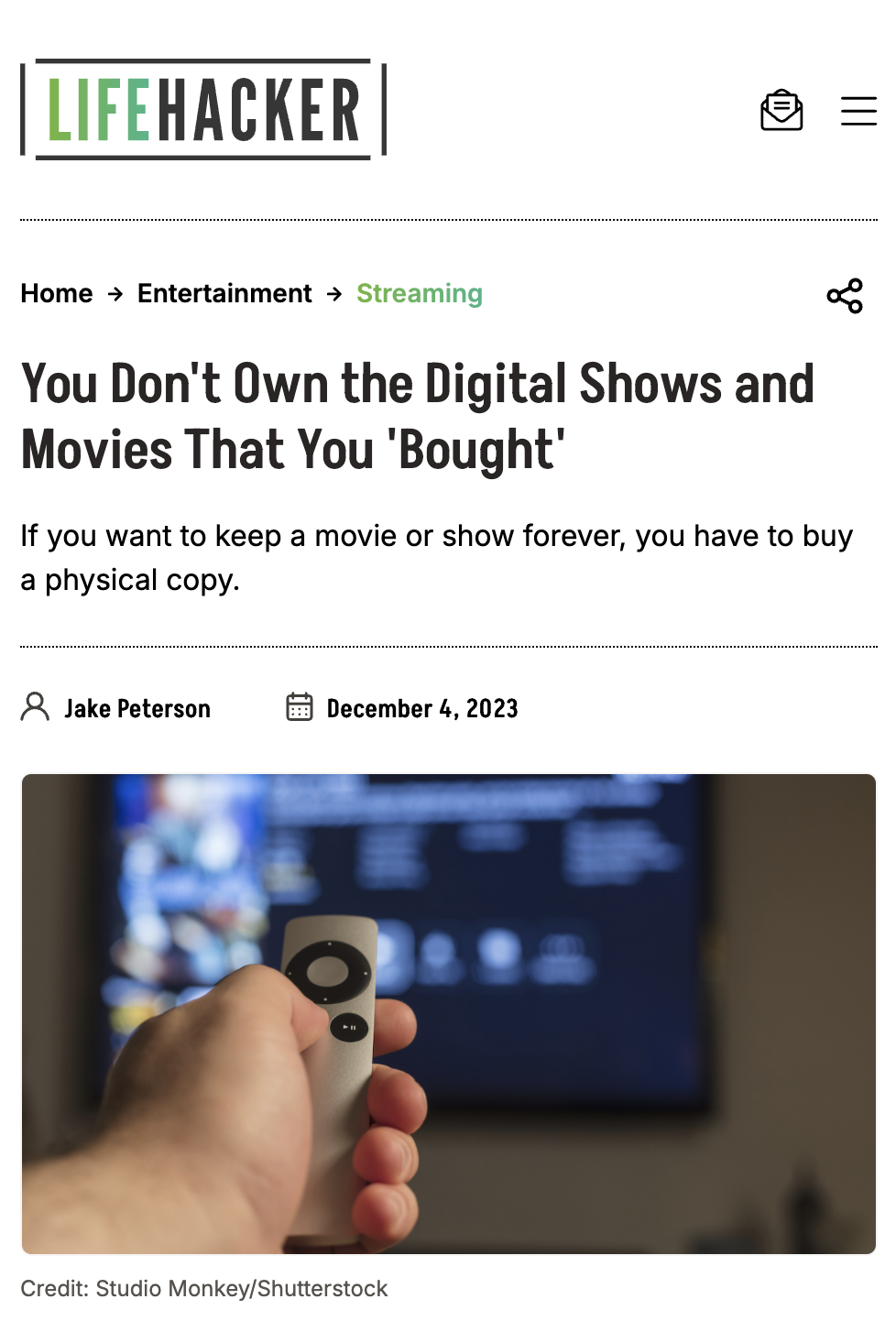 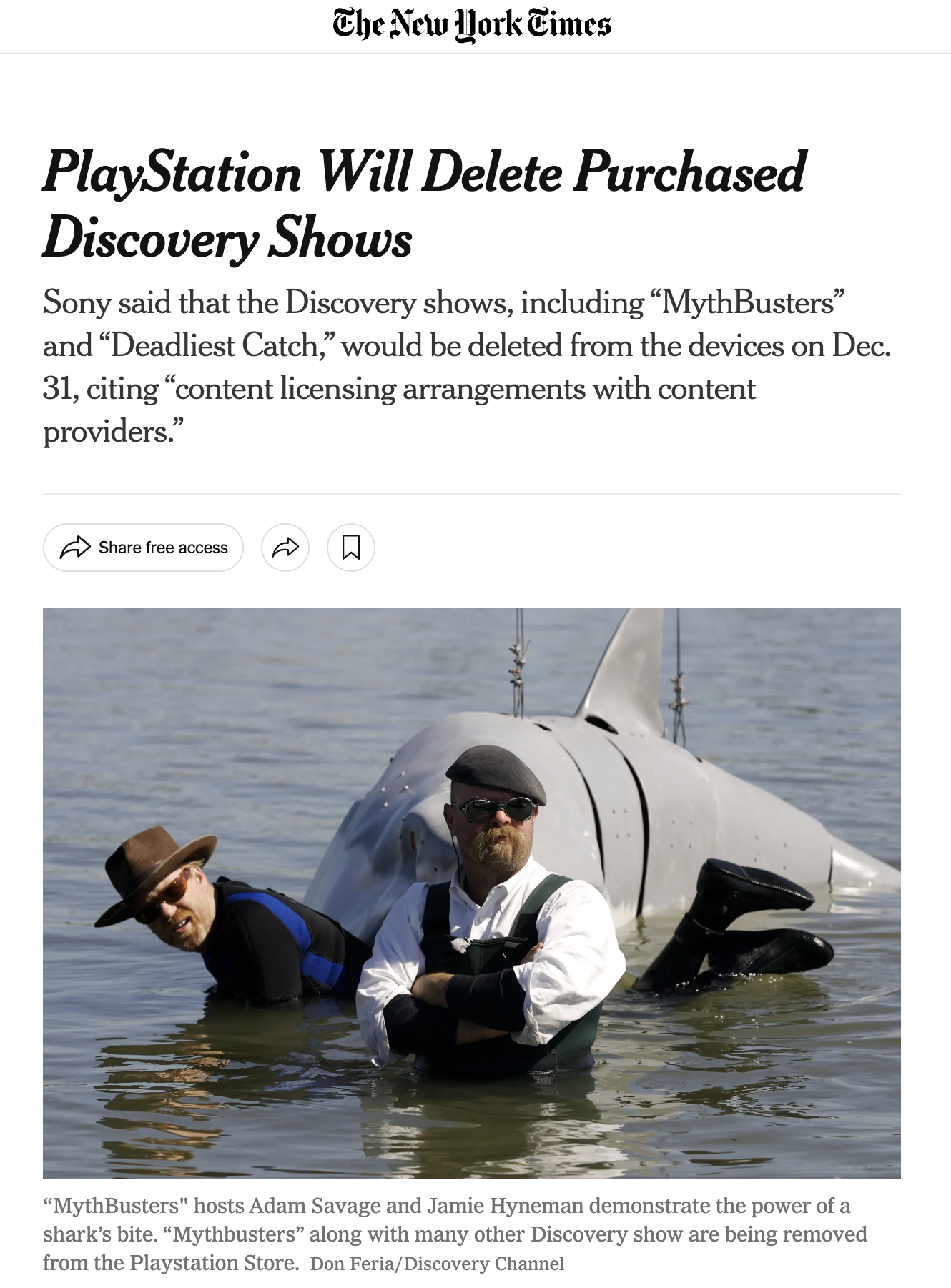 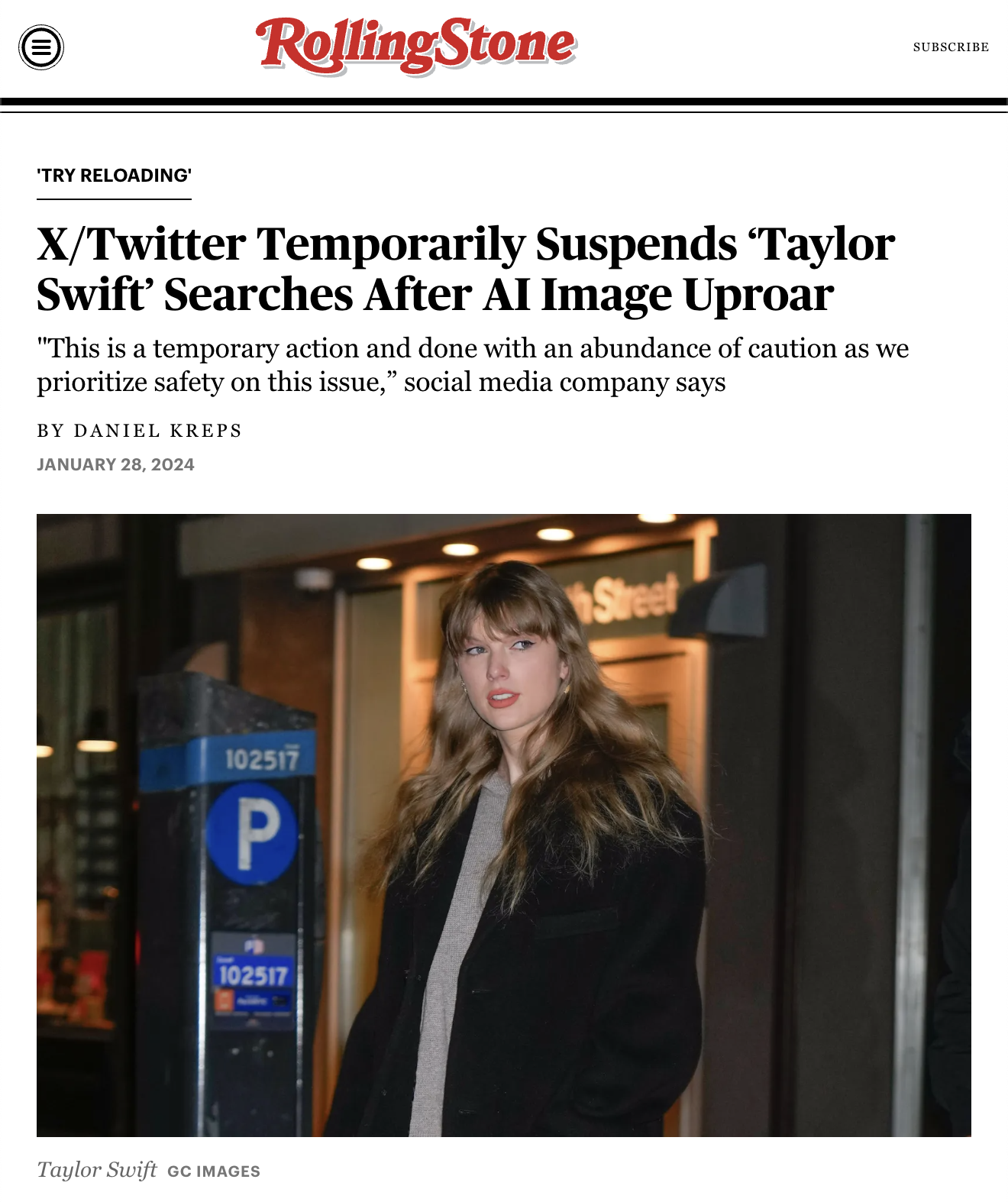 DEEPFAKES
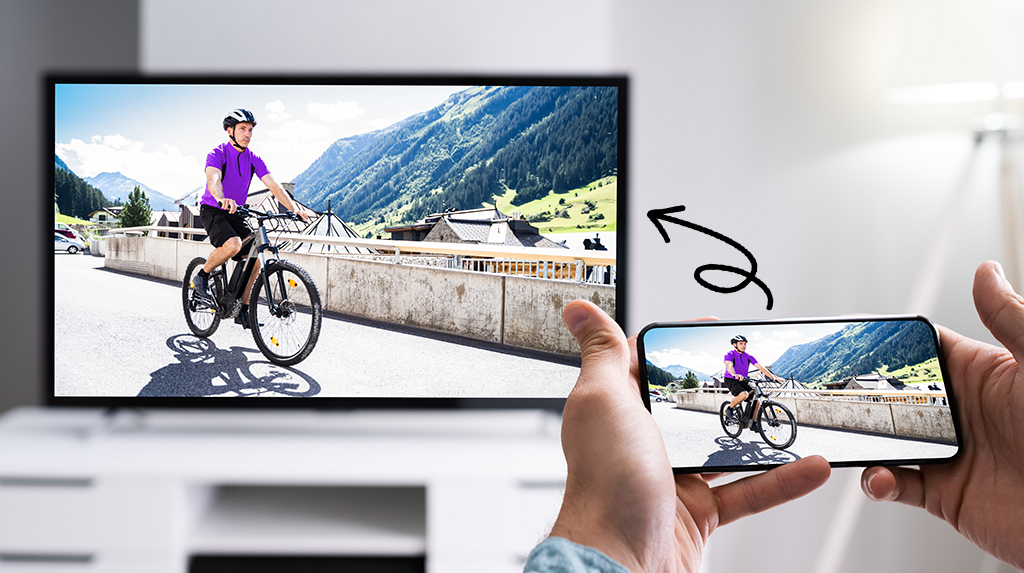 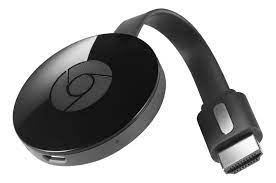 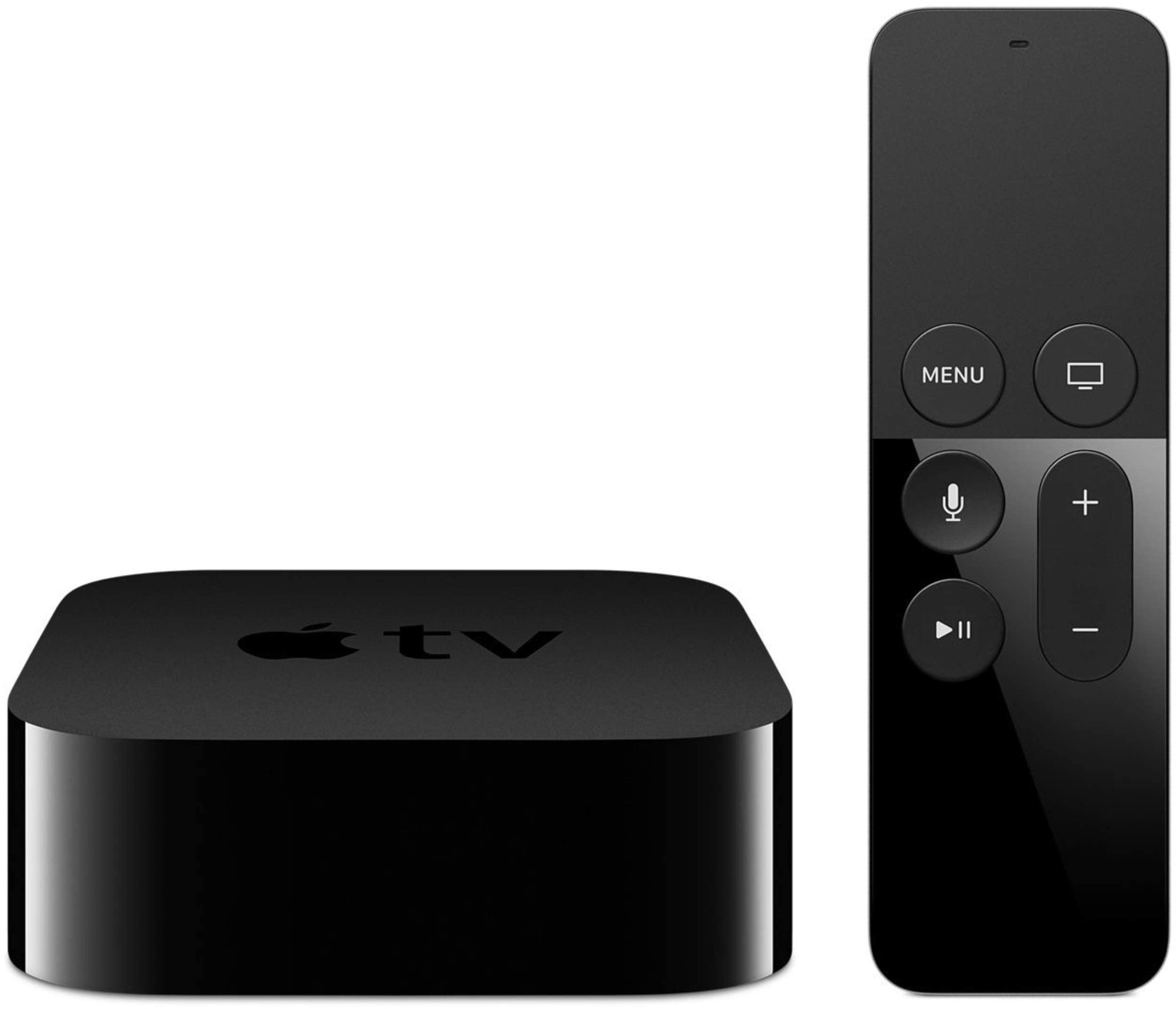 PROPRIETARY
$130
B2B SAAS
[Speaker Notes: Imagine paying for an HTTP server in 2024]
SUCCESSES
[Speaker Notes: Shout-outs!]
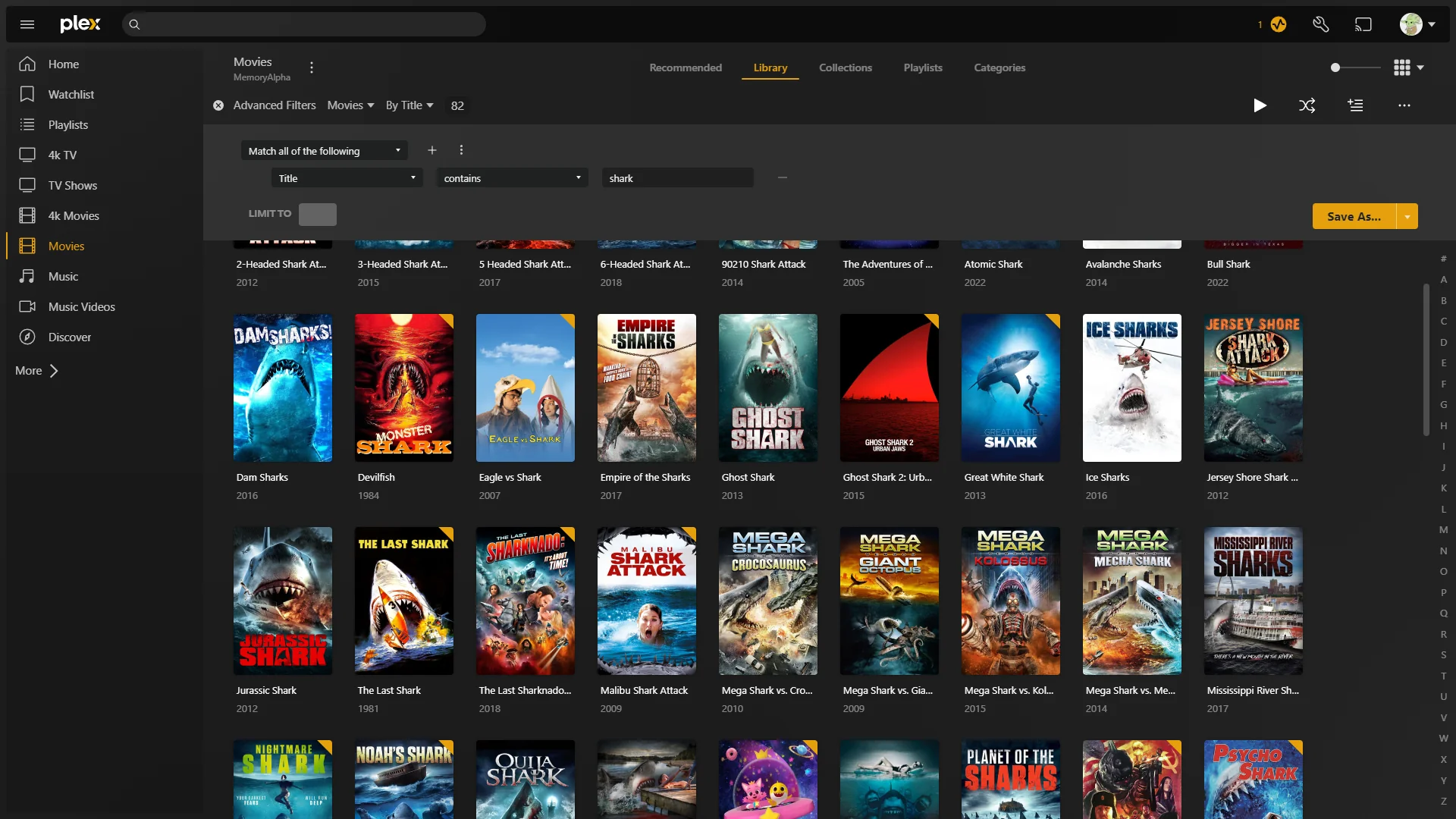 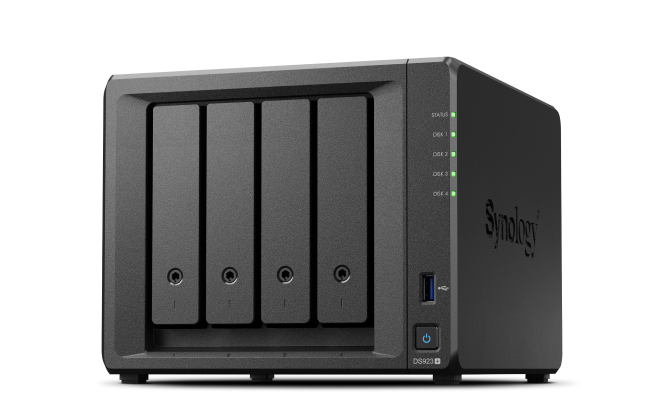 [Speaker Notes: Shout-out to my mom, who has ripped more DVDs than anyone in America. Sharing Plex logins.]
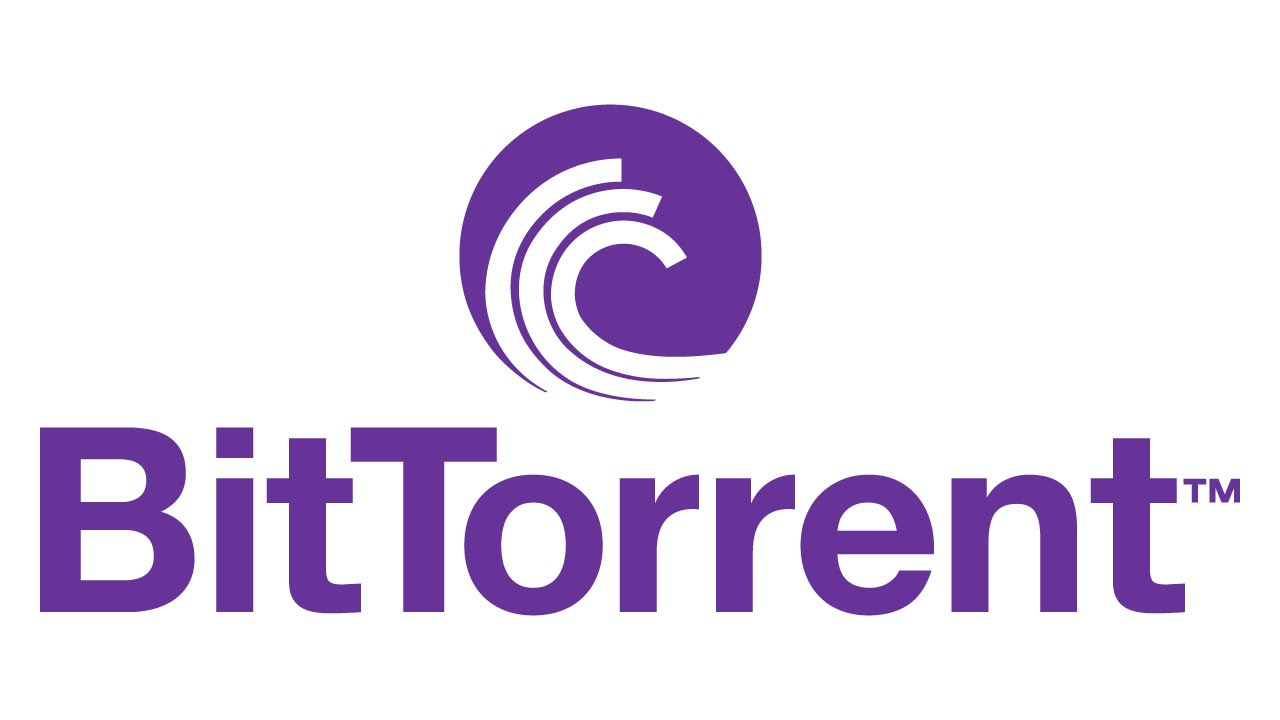 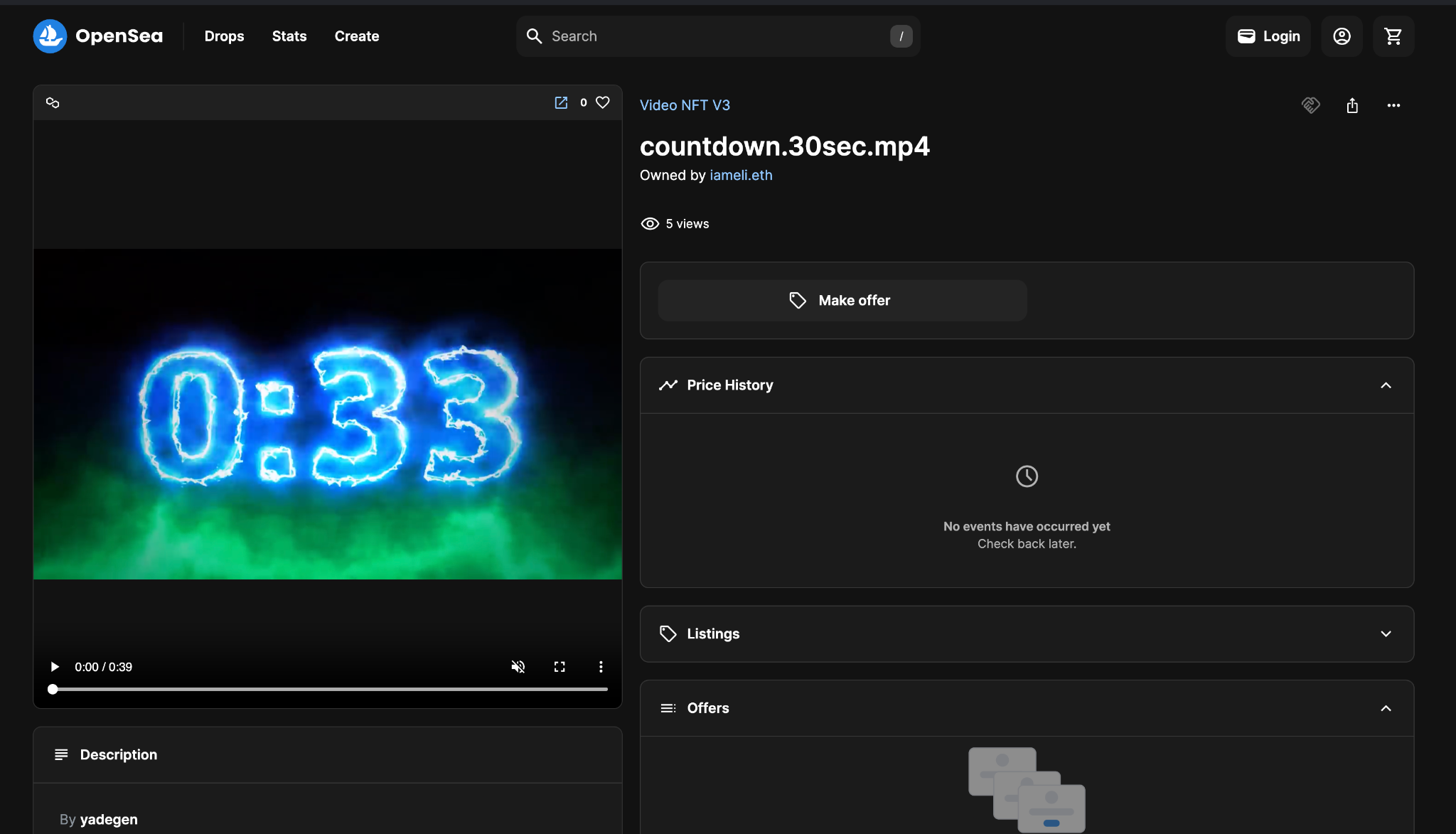 [Speaker Notes: I’ve mostly been complaining about copyright in front of a very sympathetic crowd. Here’s one some of you won’t like very much: Video NFTs kick ass.]
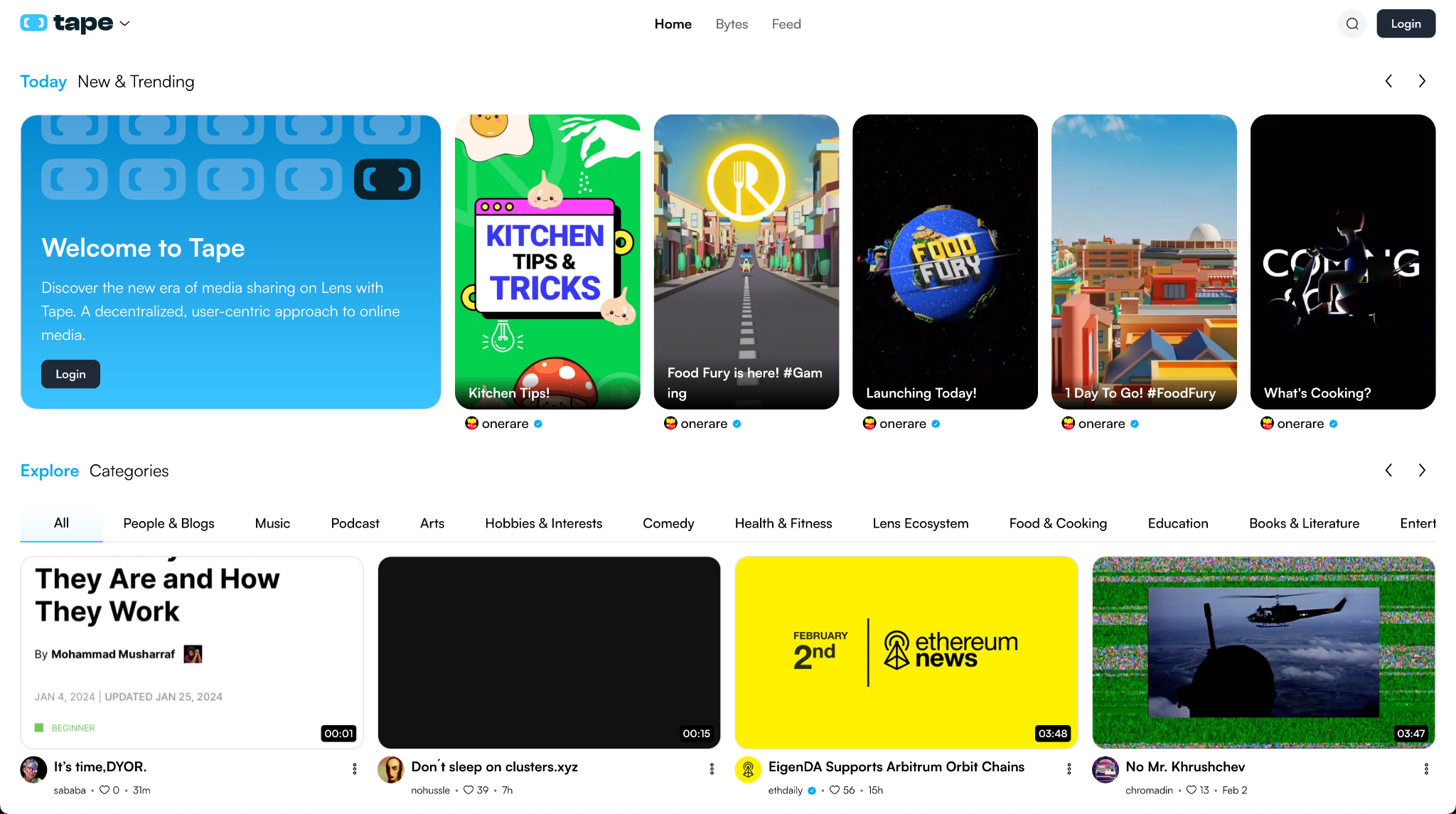 HOPE
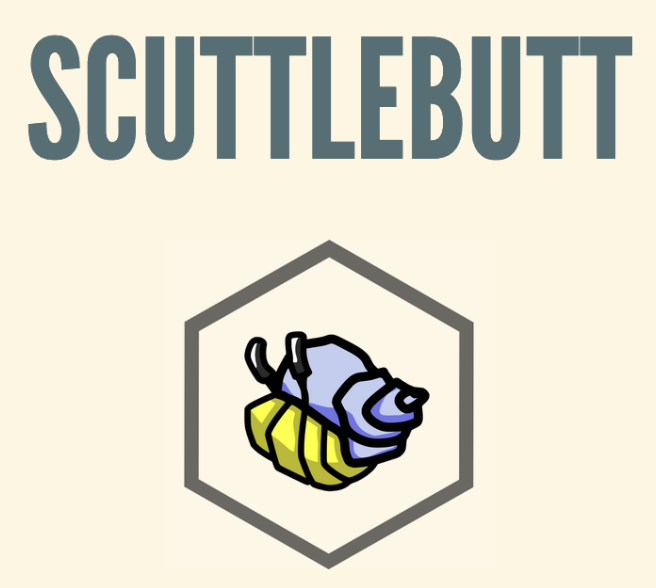 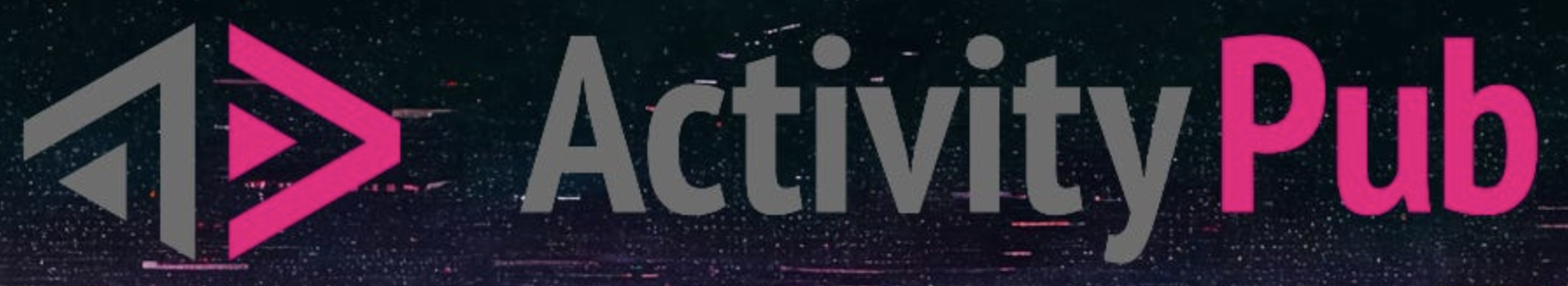 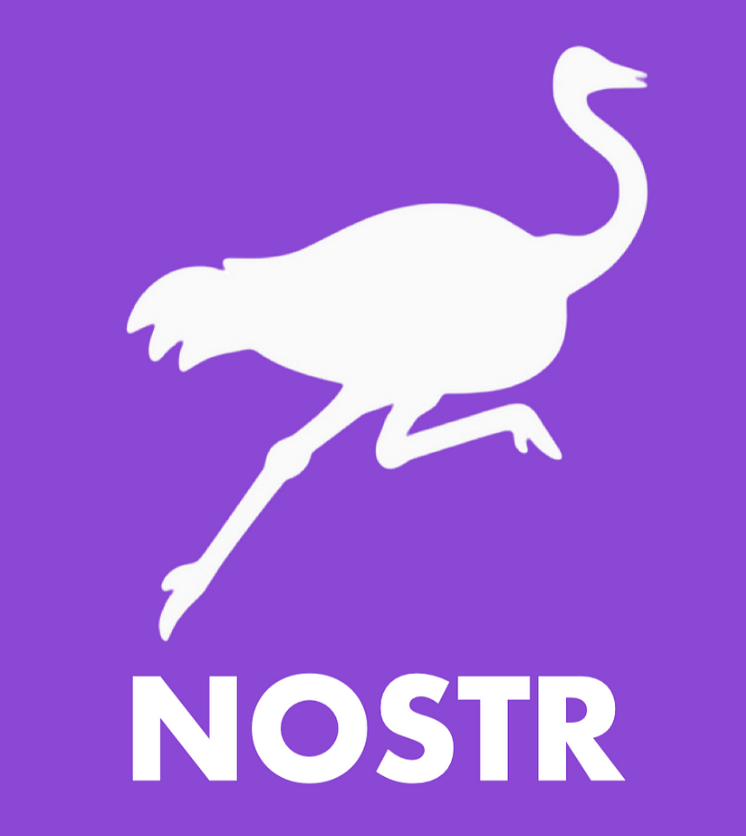 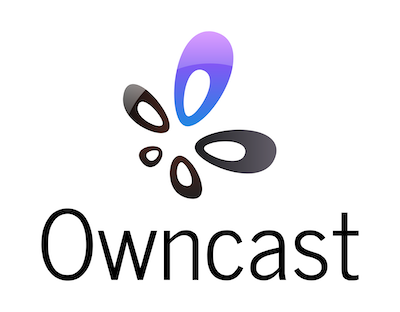 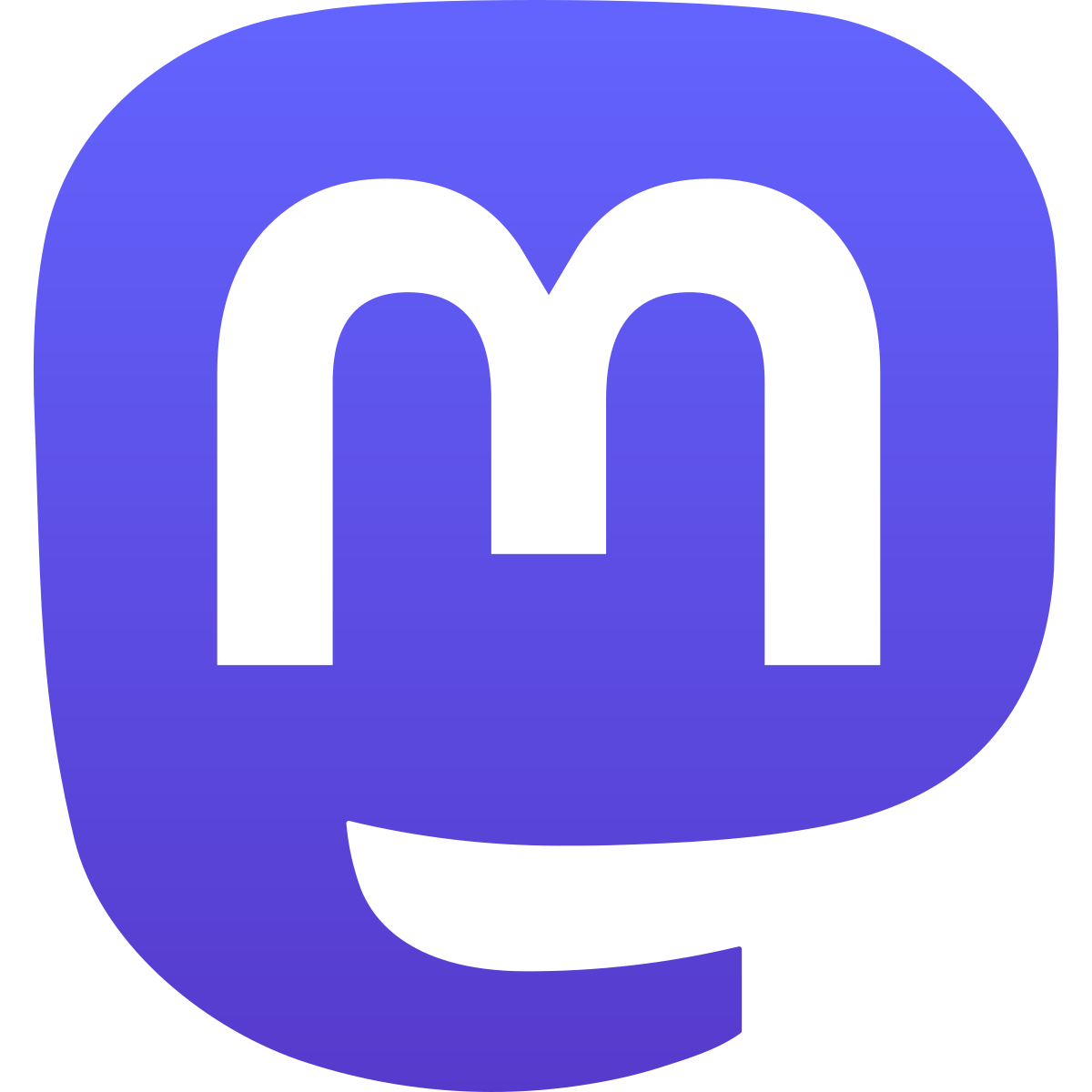 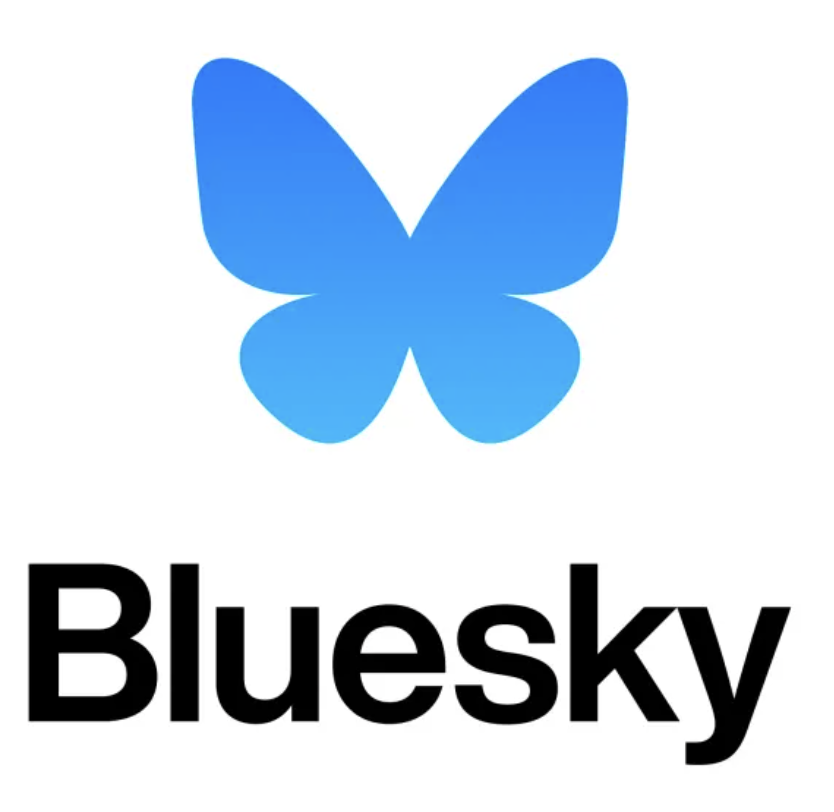 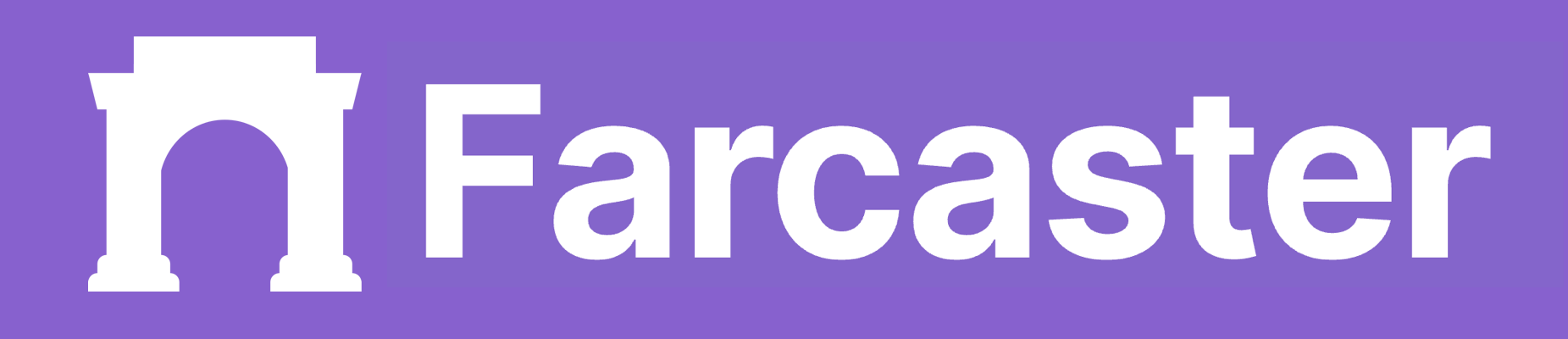 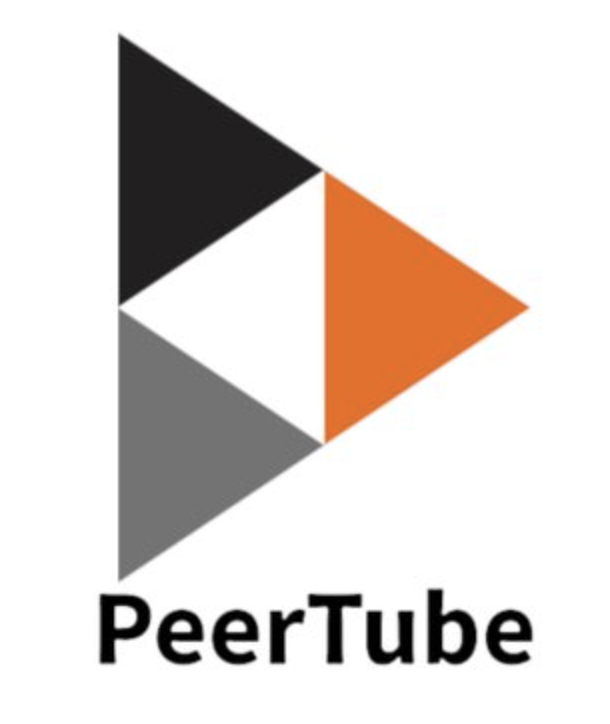 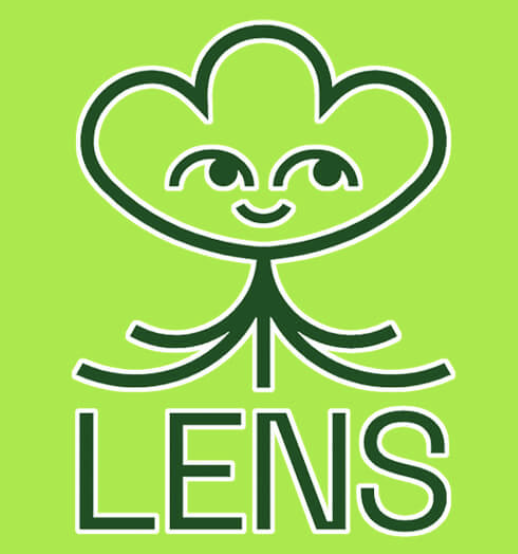 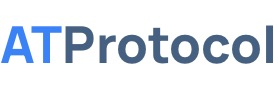 THE FUNDAMENTAL PRINCIPLE OF DECENTRALIZATION:
USER ACTIONS ARE SOVEREIGN
[Speaker Notes: Some of these projects make sense, some of them are bullshit. How do you tell the difference?]
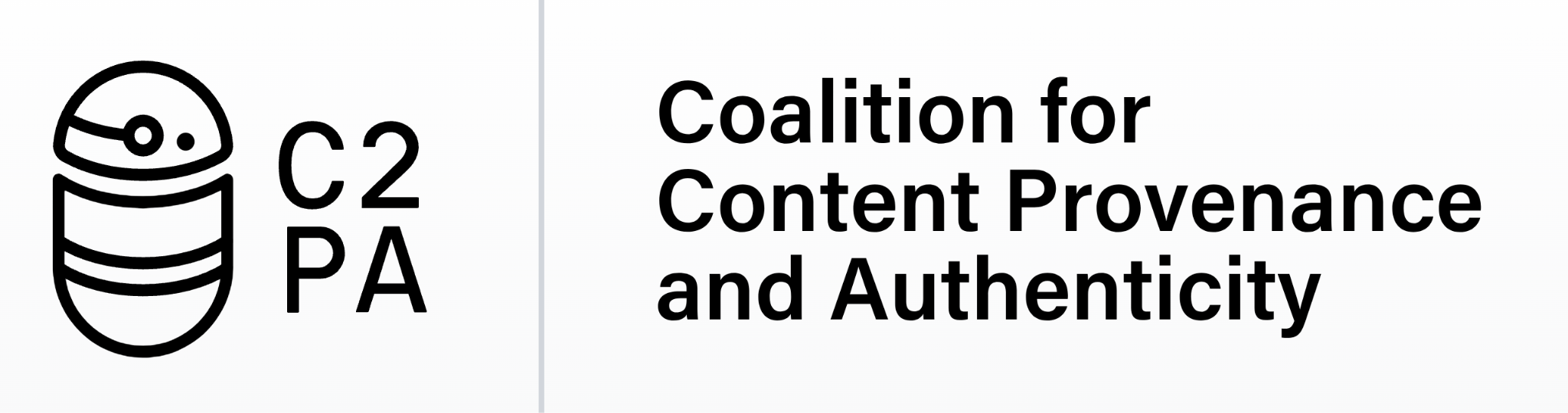 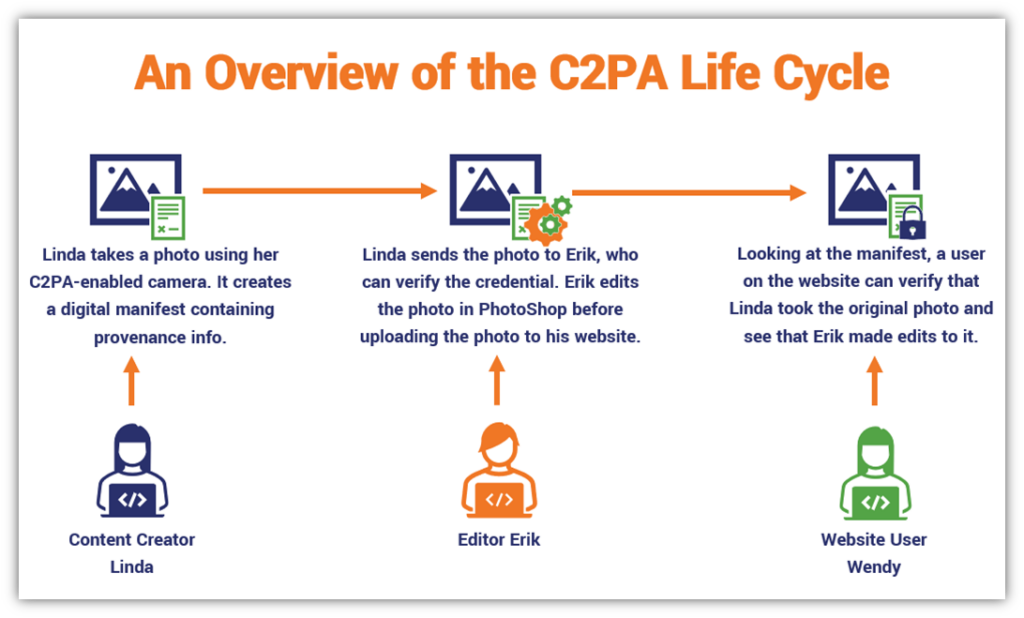 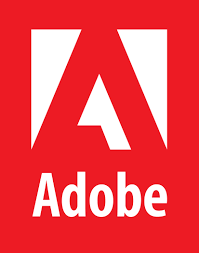 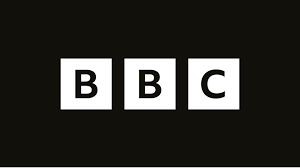 Verifiable Video Provenance
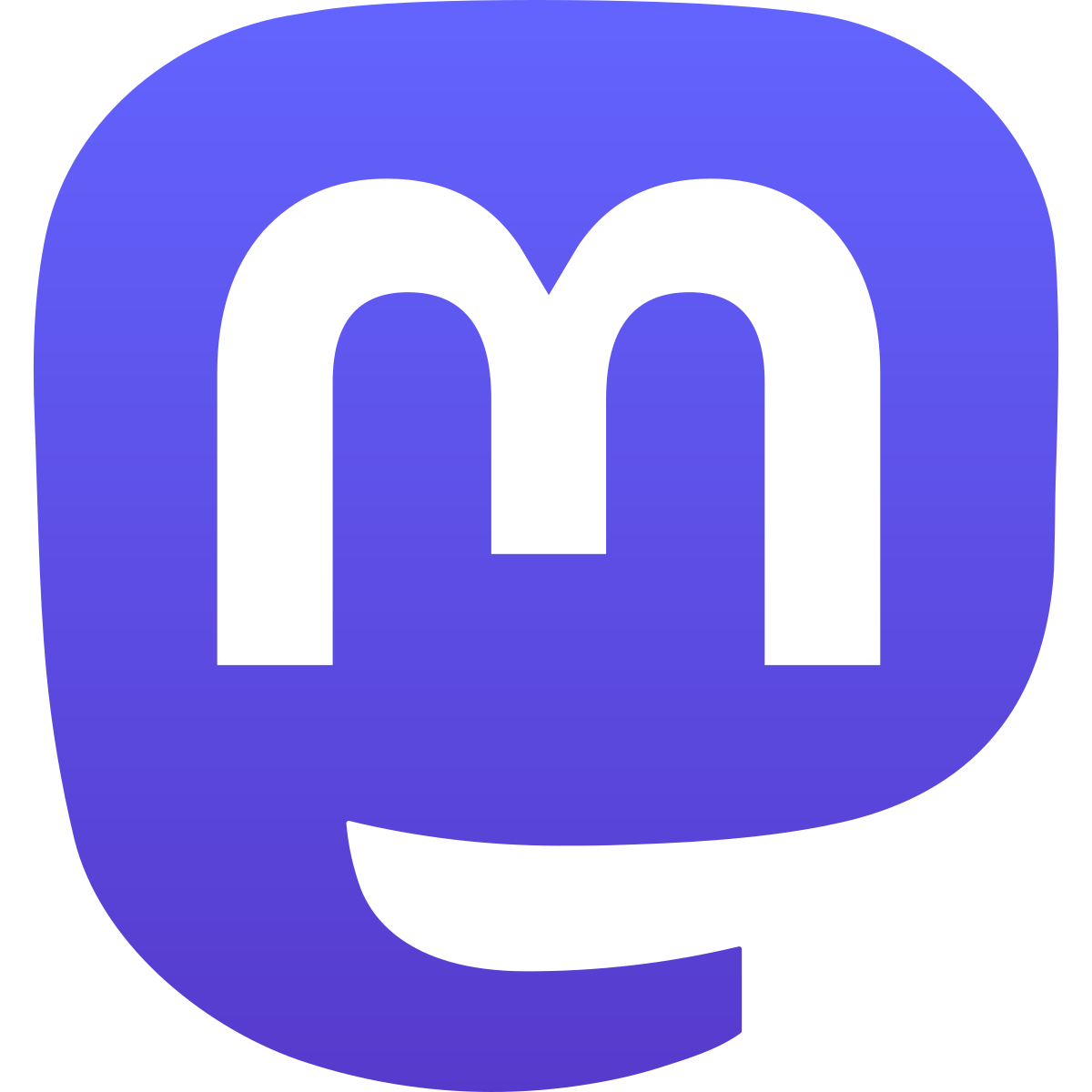 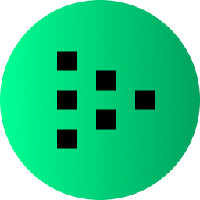 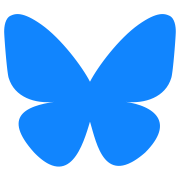 Livestream
Transcode
Clip
Verifiable Video Provenance
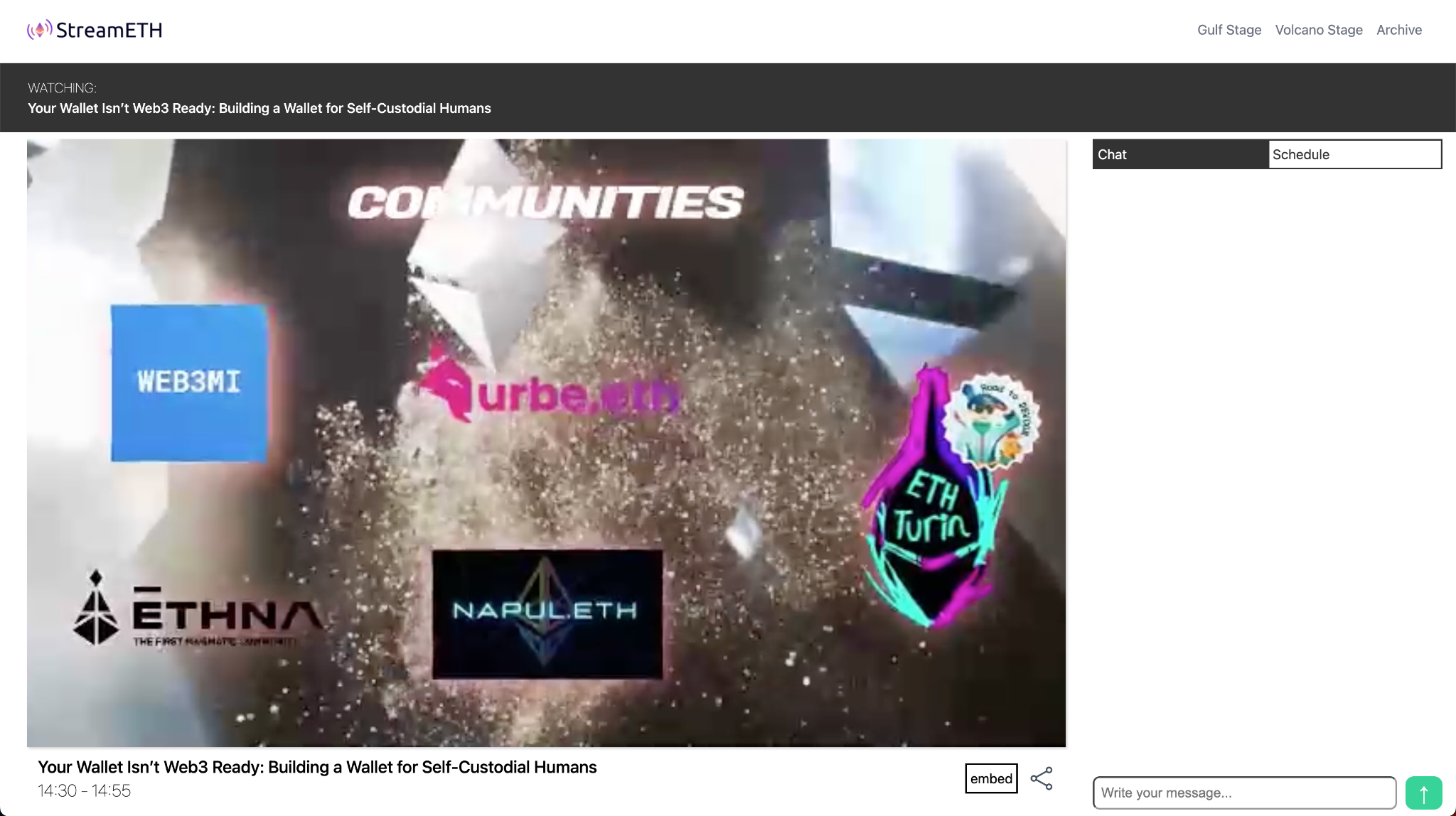 Video Provenance:

User SpaghettETH.lens livestreamed on Bluesky

User iameli.eth clipped on Livepeer

User 0x129384 duetted this video on Mastodon
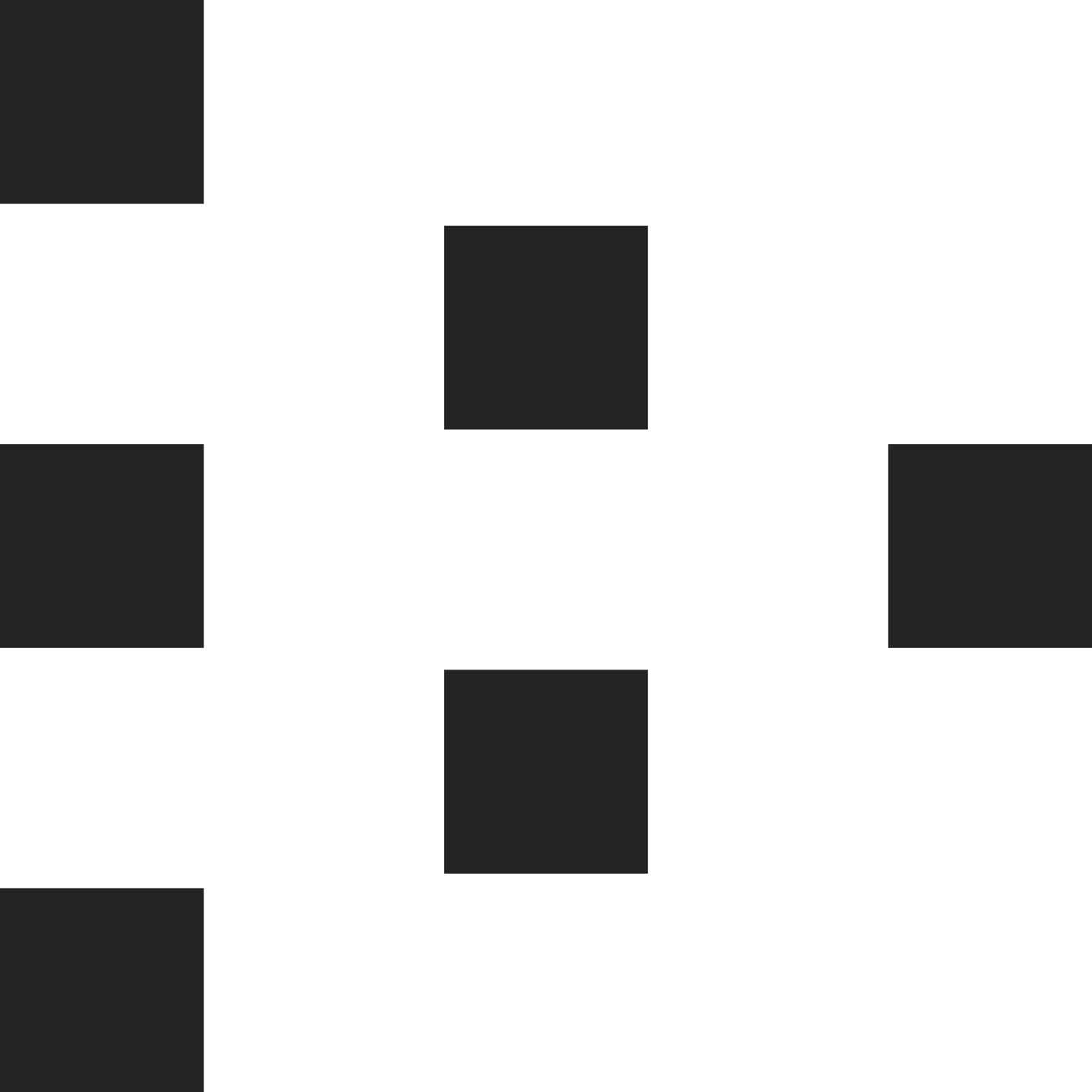 OUR CONTRIBUTION
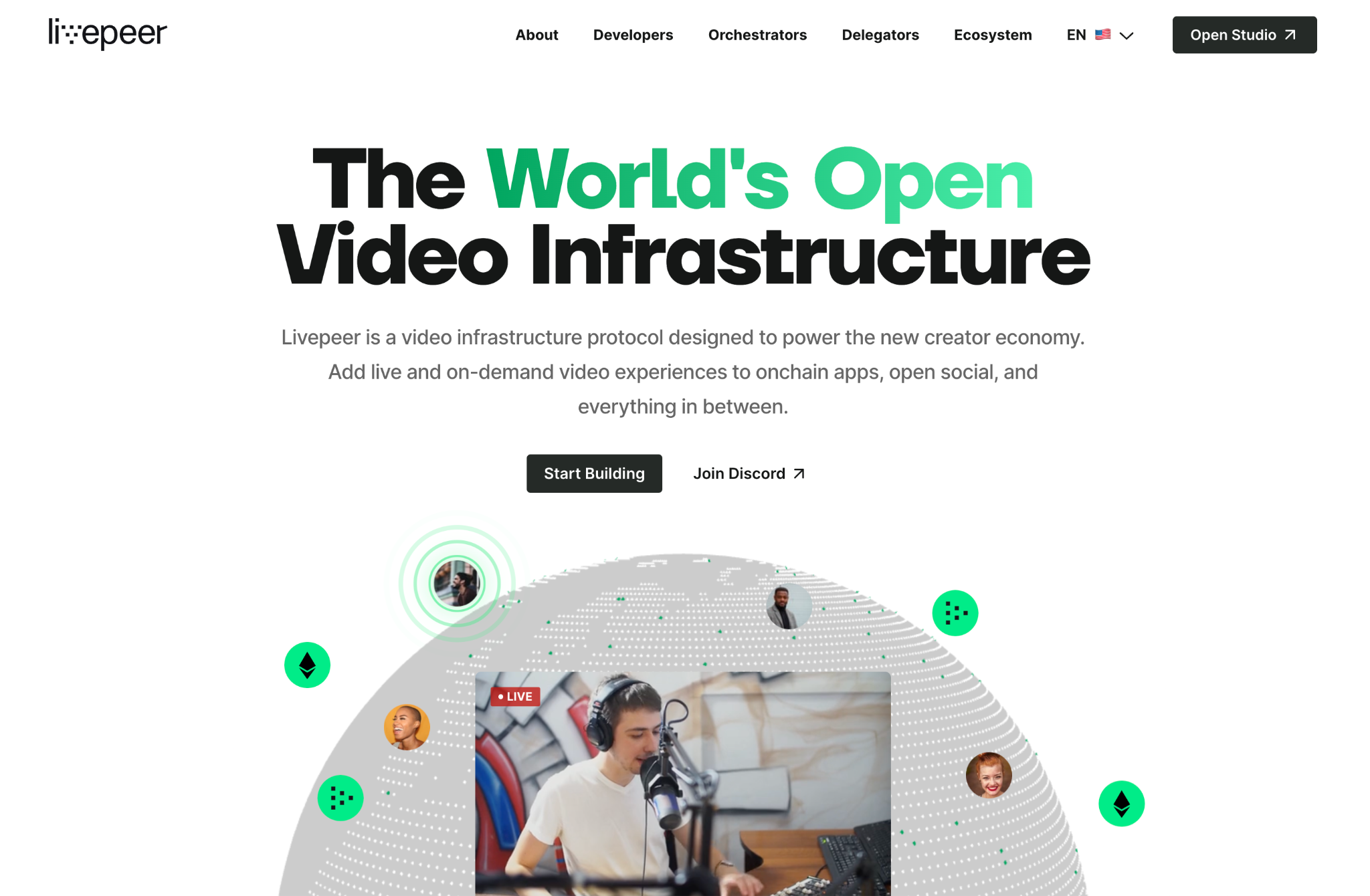 explorer.livepeer.org
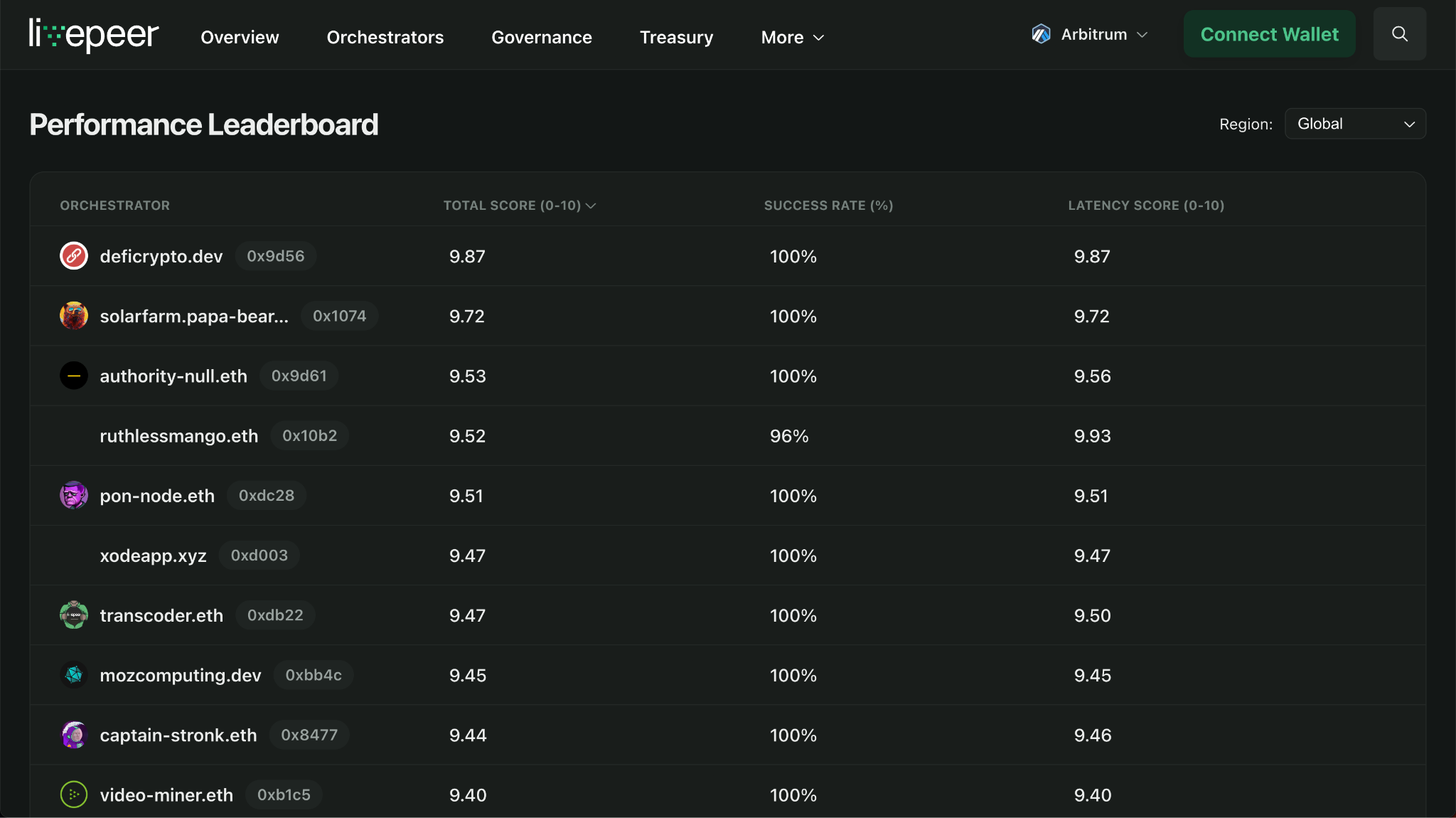 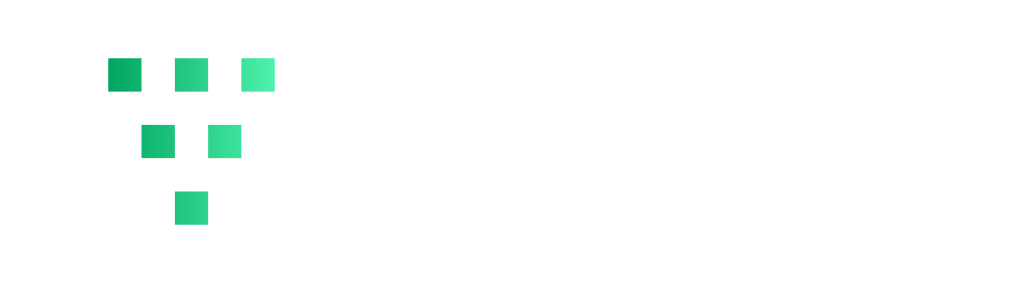 So we built a SaaS - Bad Parts
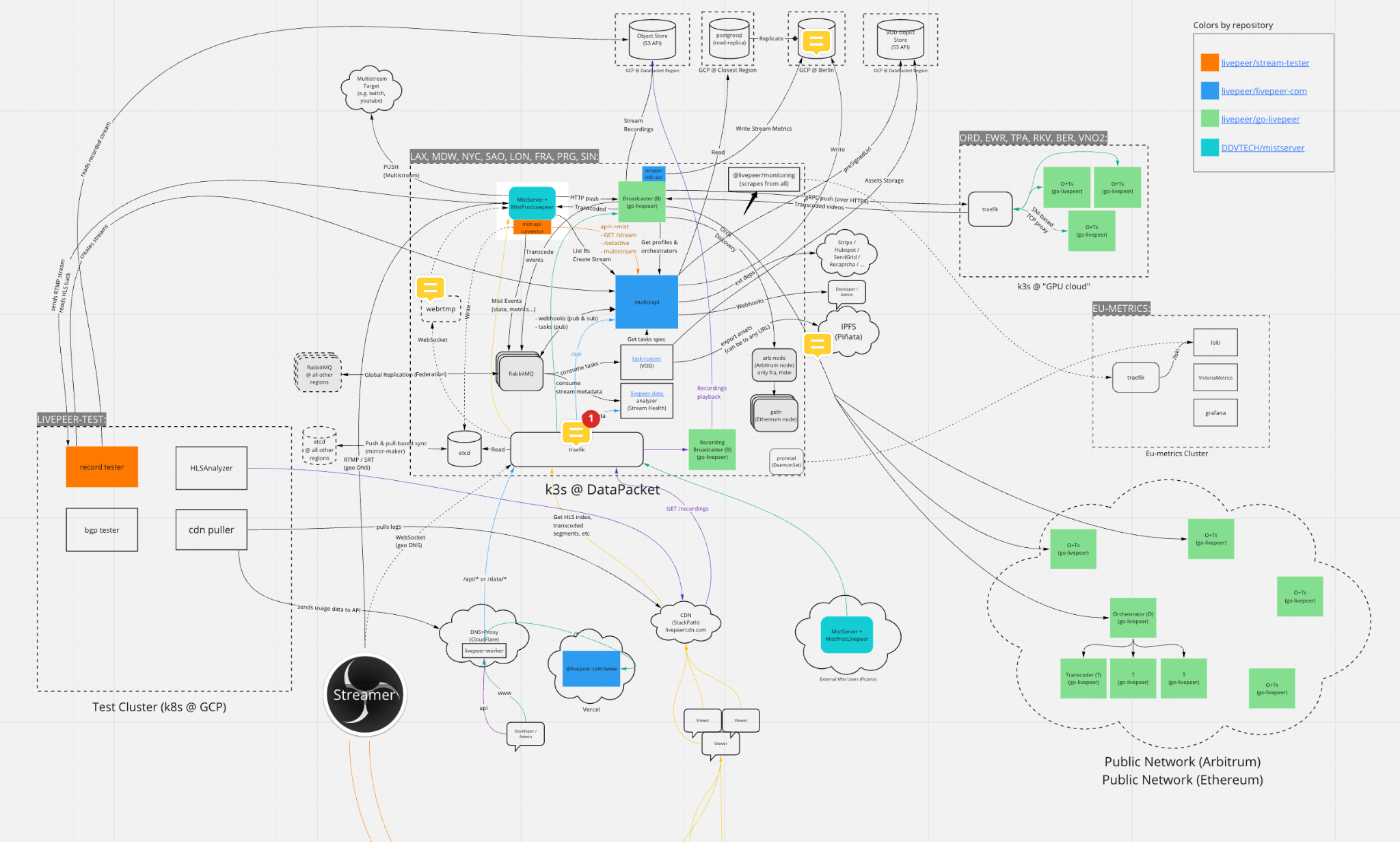 So we built a SaaS - Bad Parts
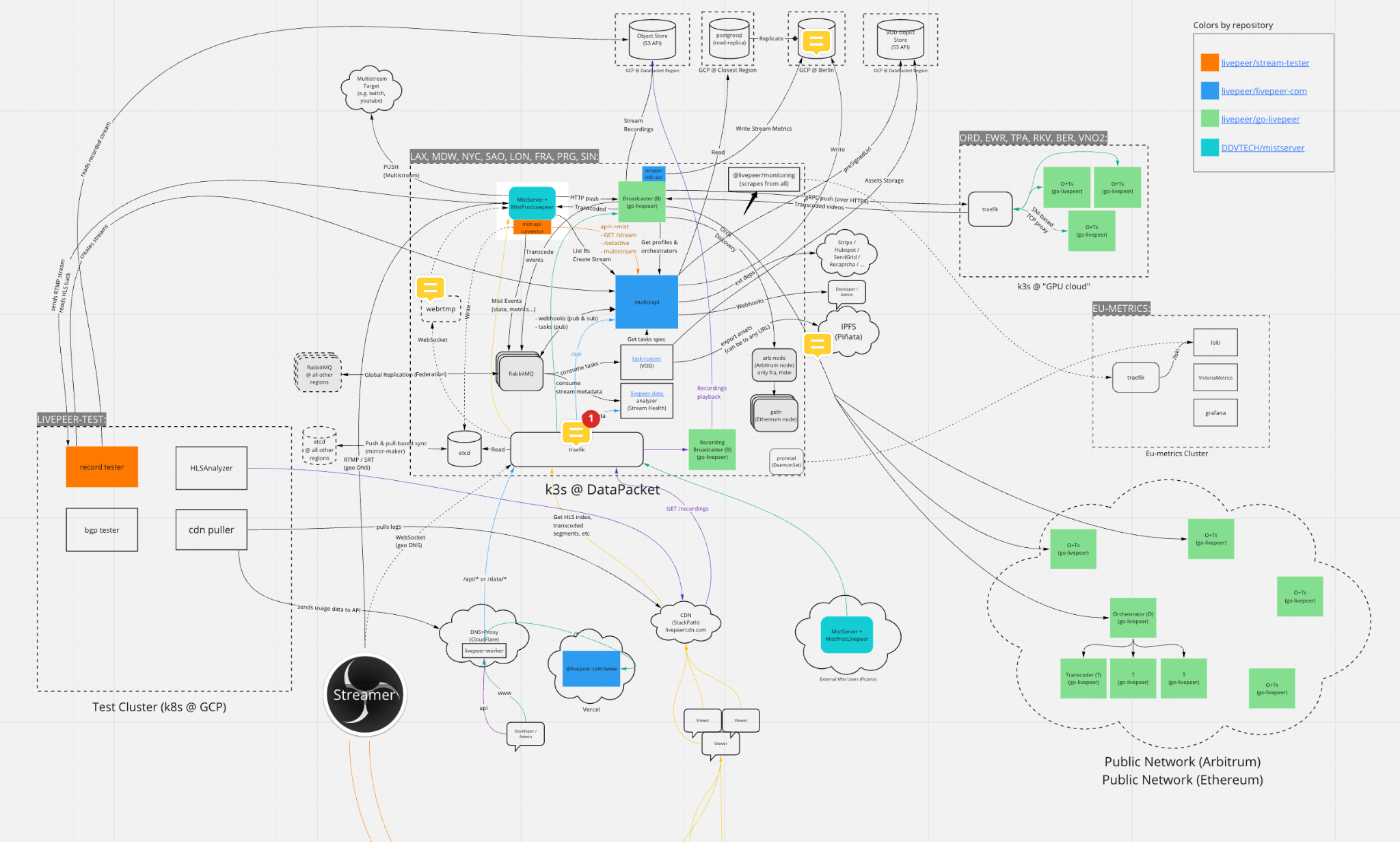 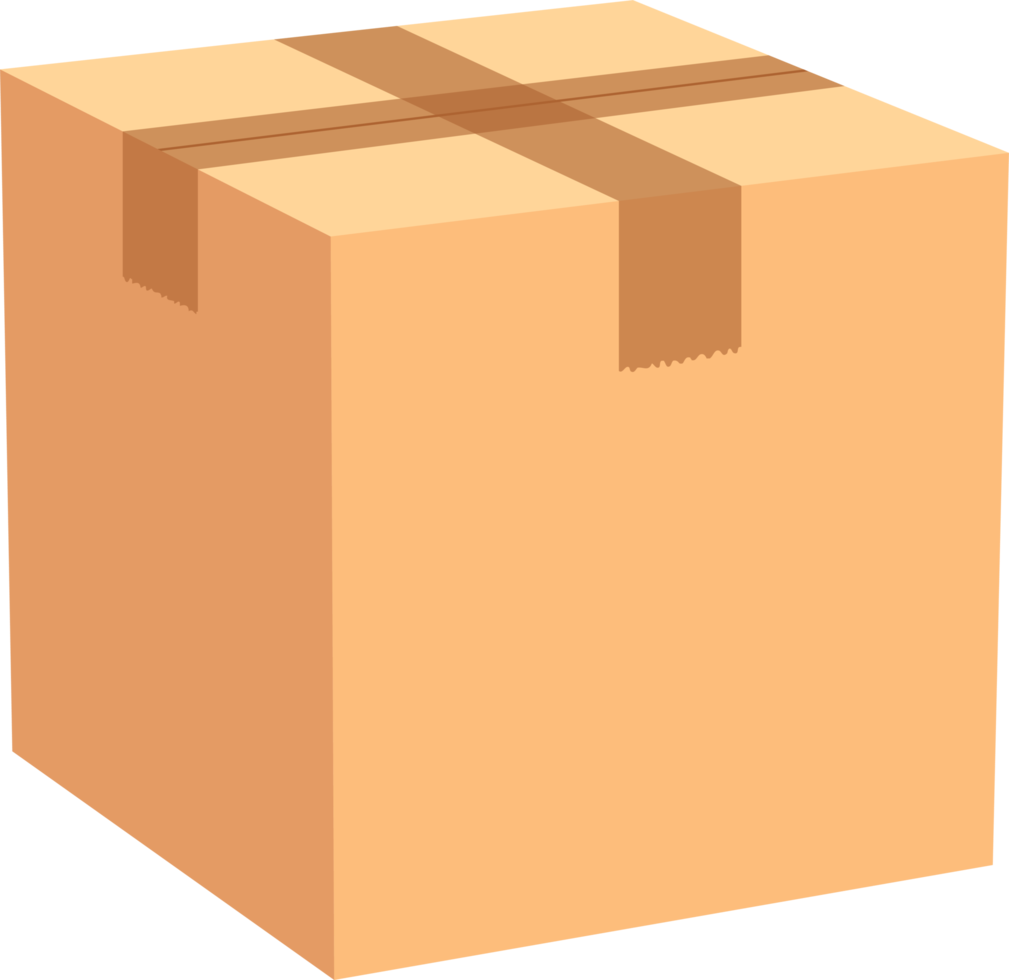 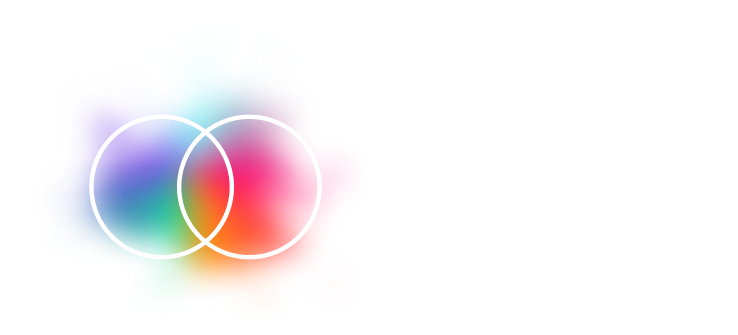 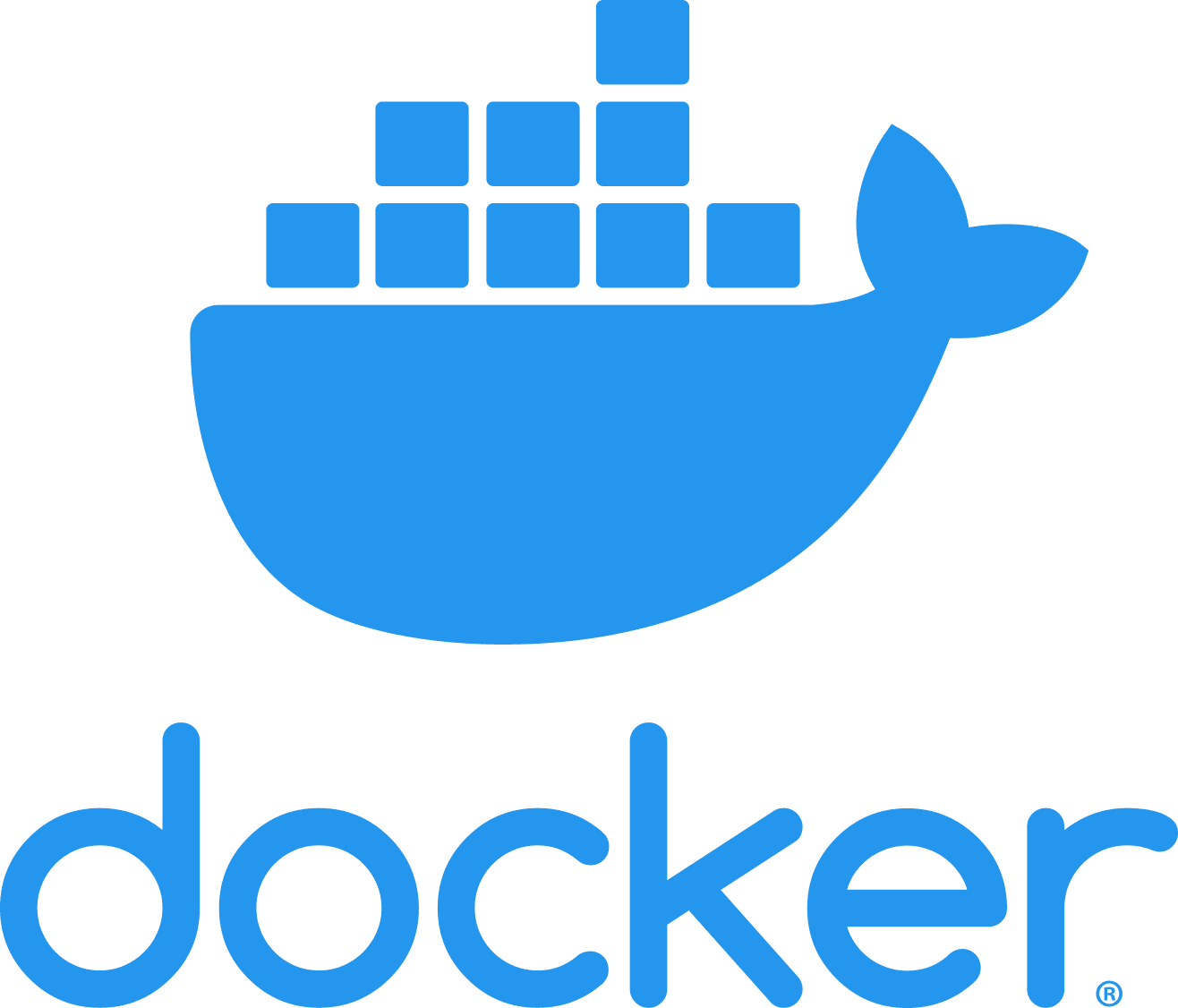 “Livepeer in a Box”
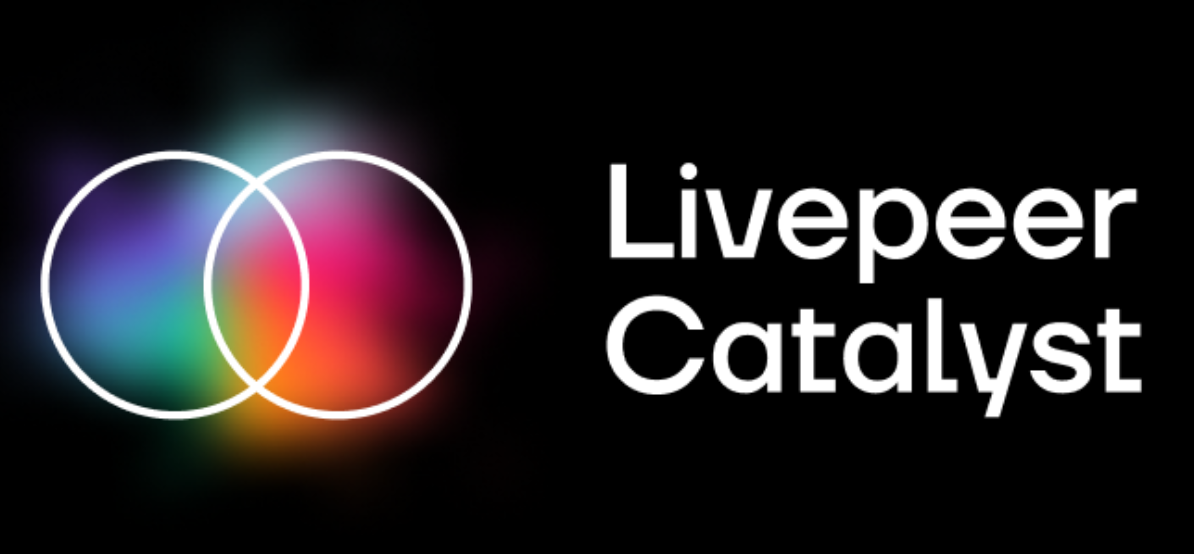 DECENTRALIZED
SOCIAL
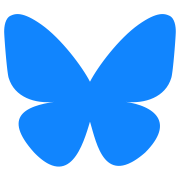 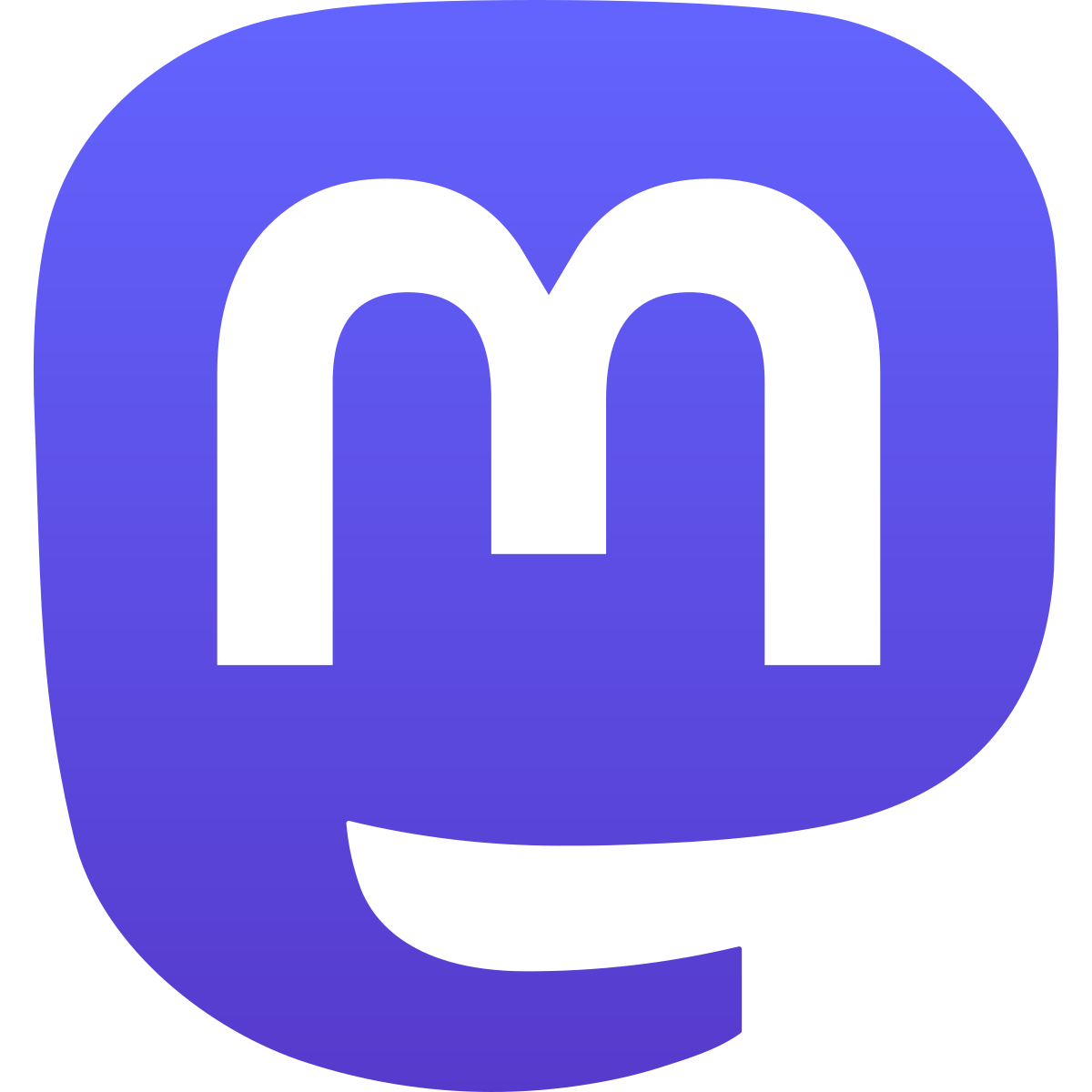 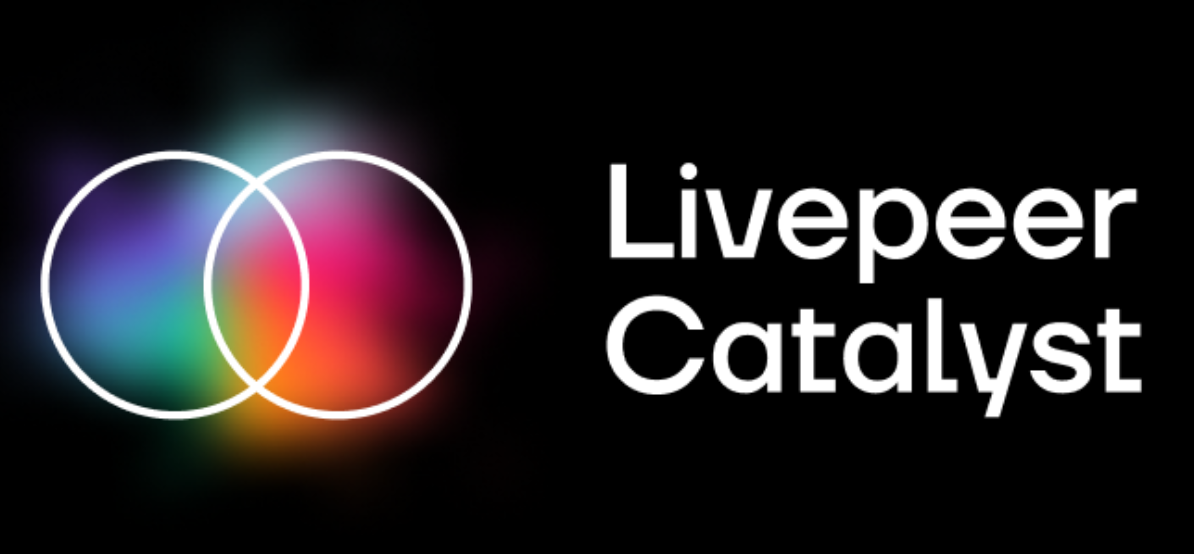 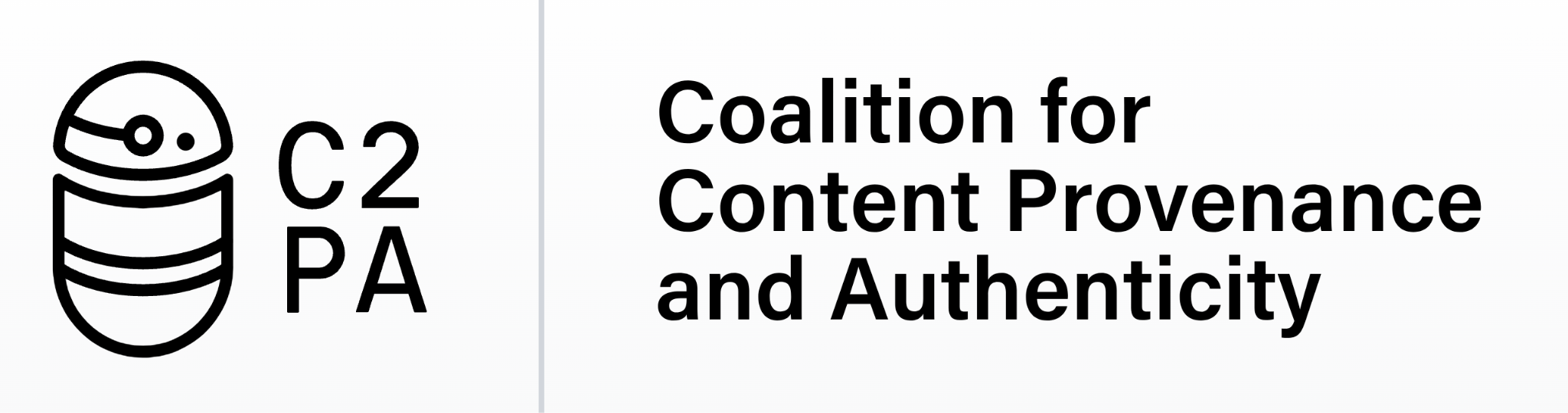 DECENTRALIZED
SOCIAL
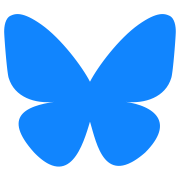 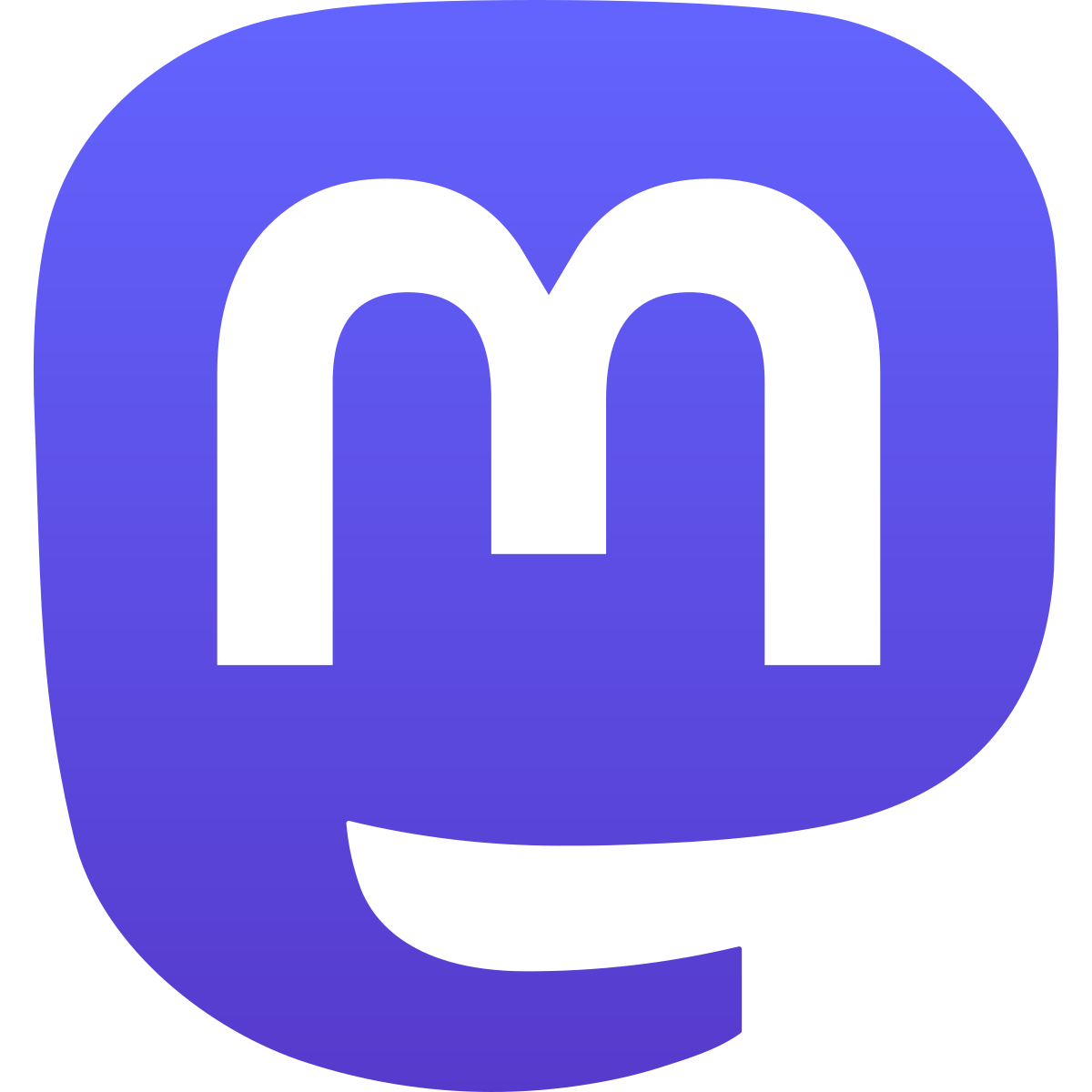 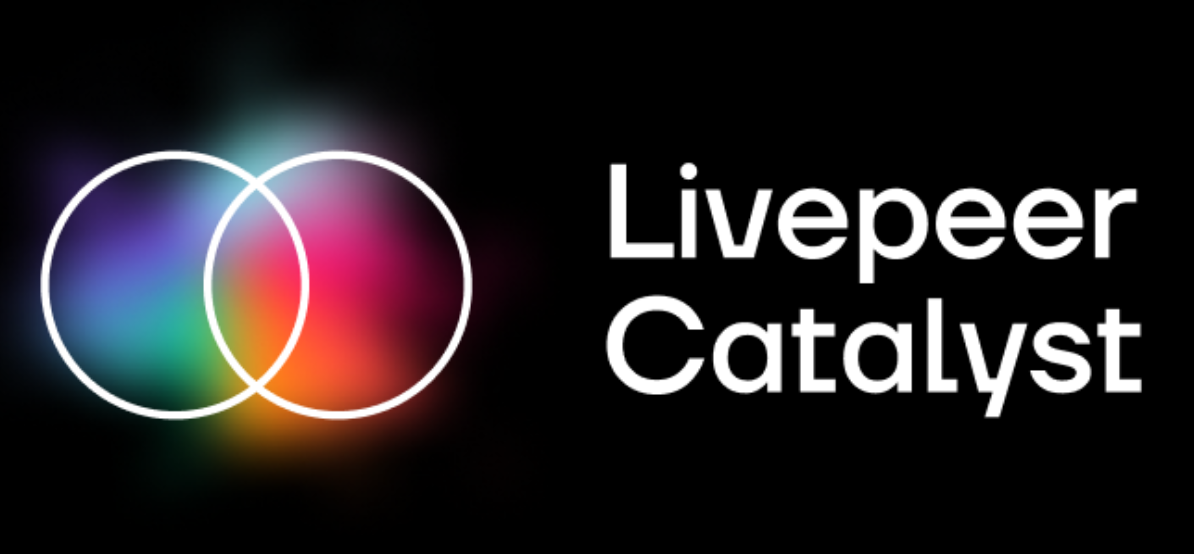 ?
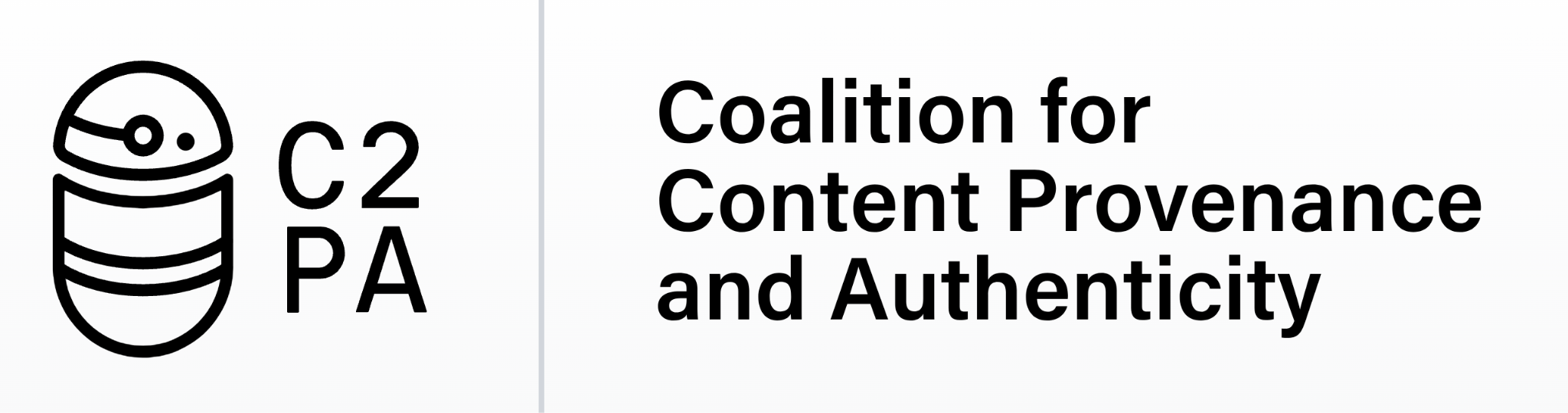 JOIN THE
CONSPIRACY
Join the Party 🍻 TONIGHT
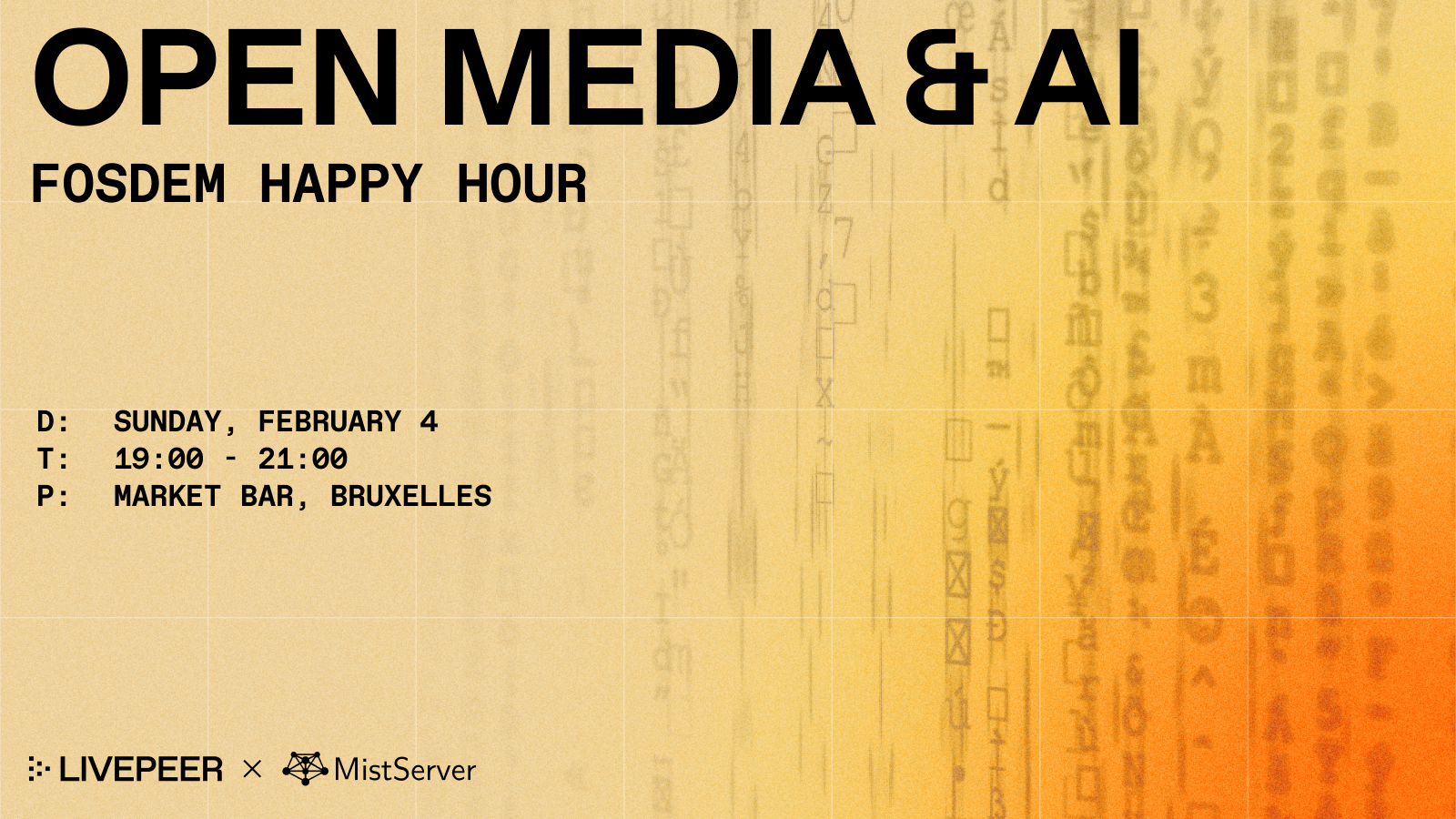 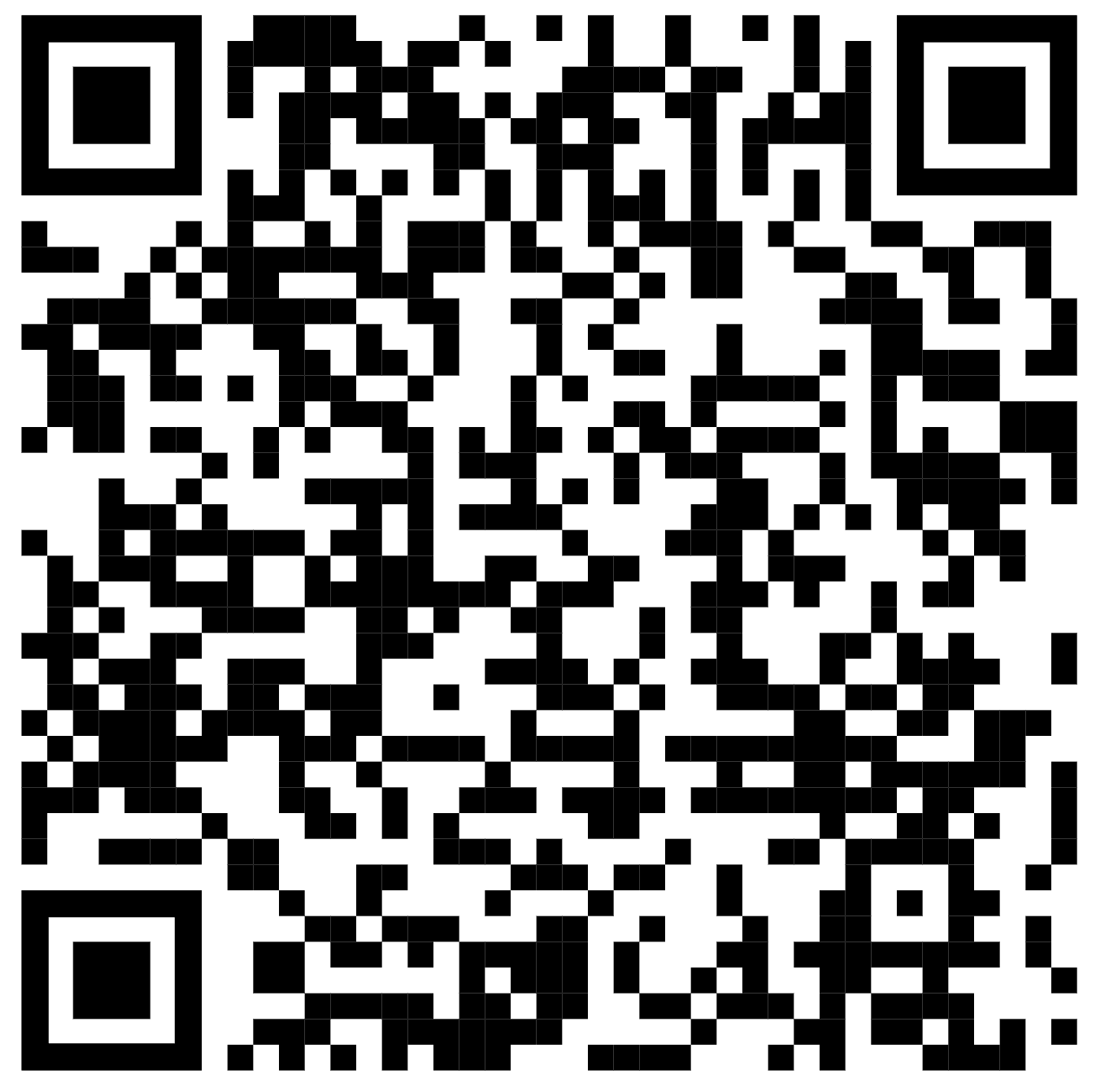 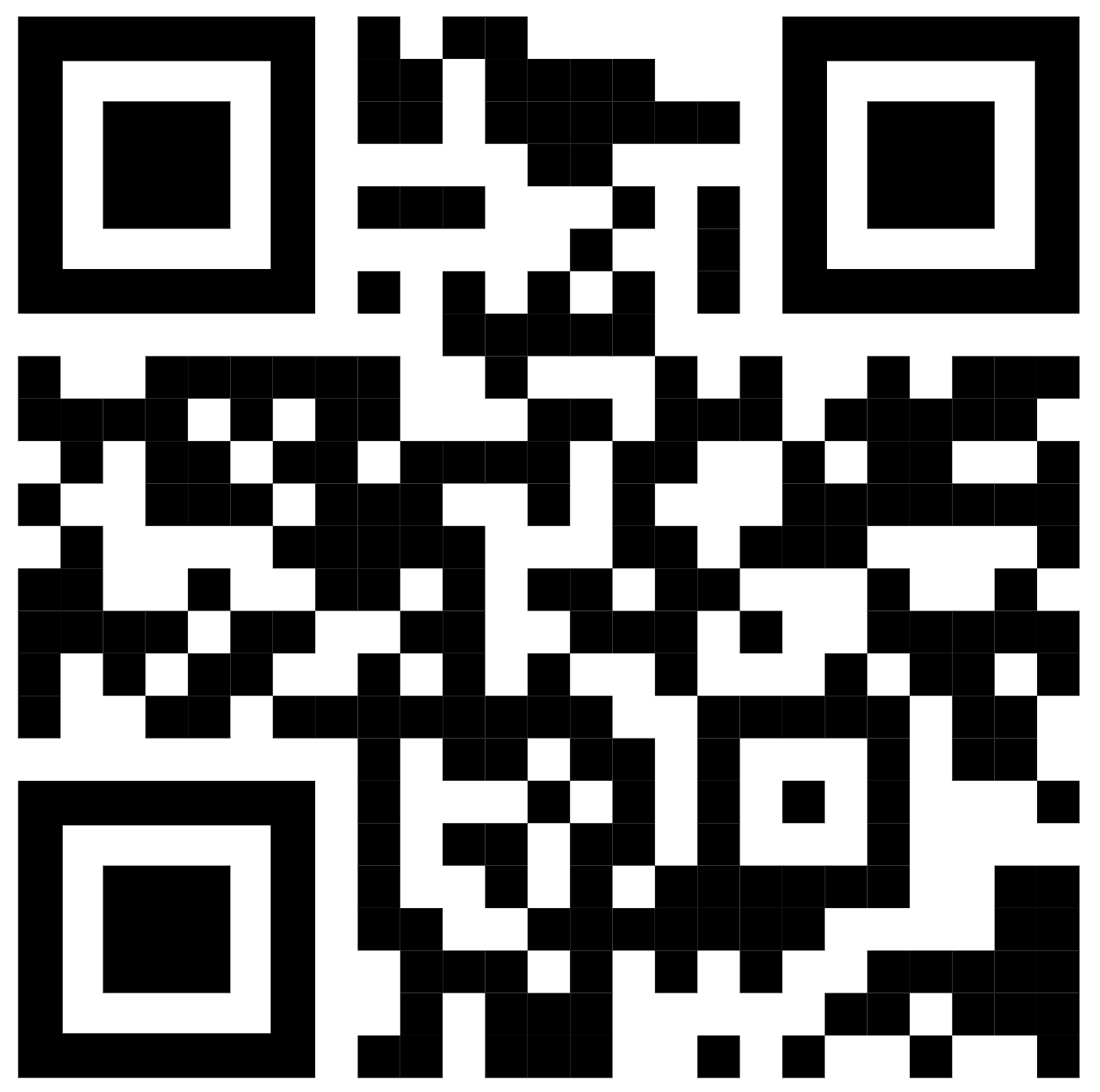 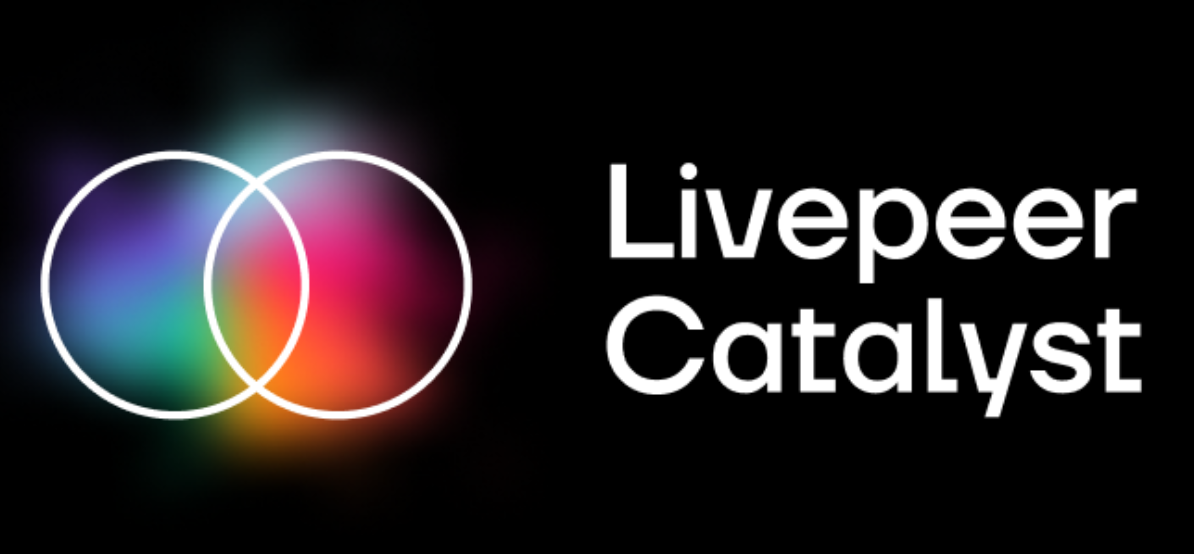